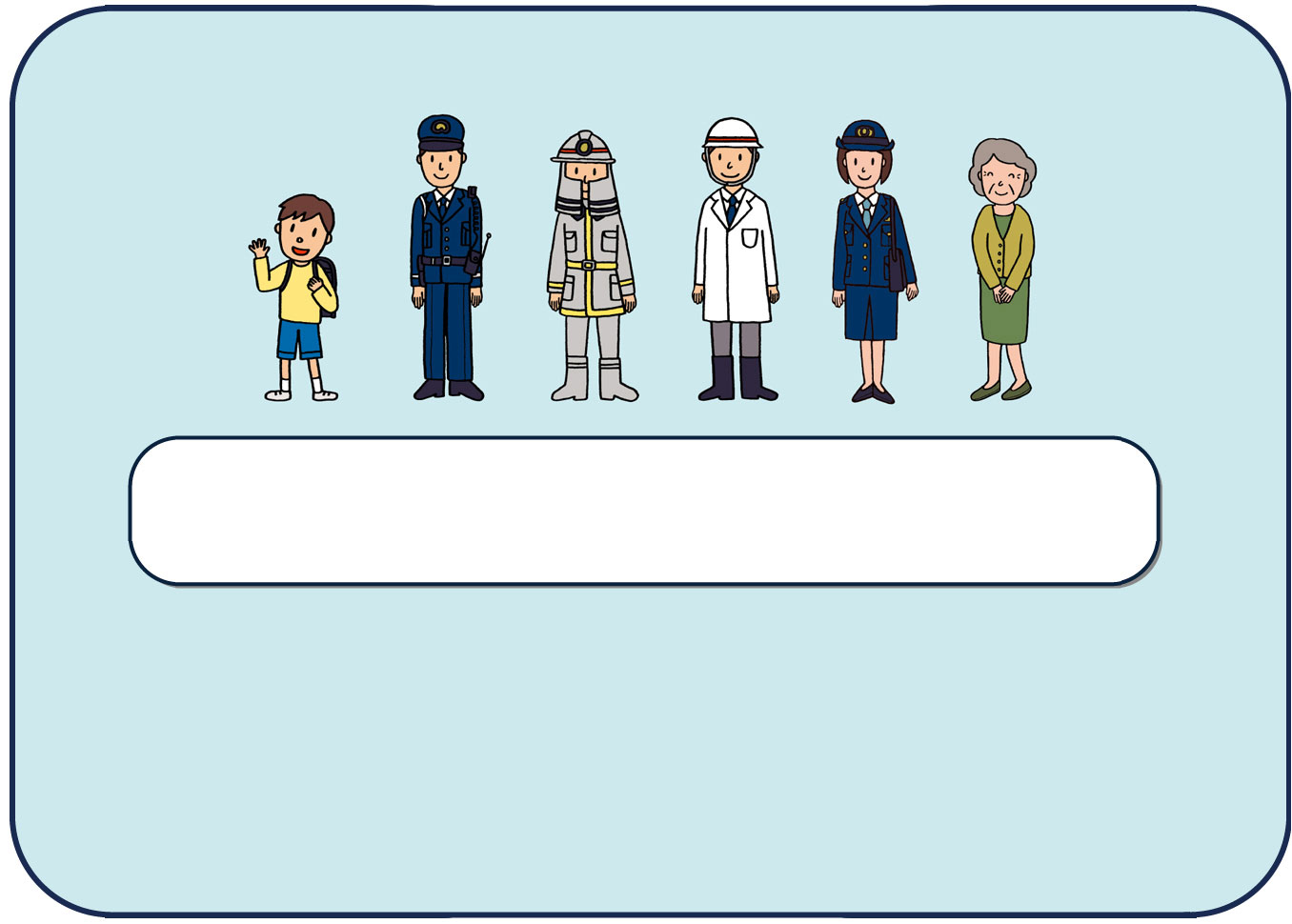 令 和 ６ 年 度 版
わたしたちのくらしと税
小学生用租税教育教材
大　阪　国　税　局
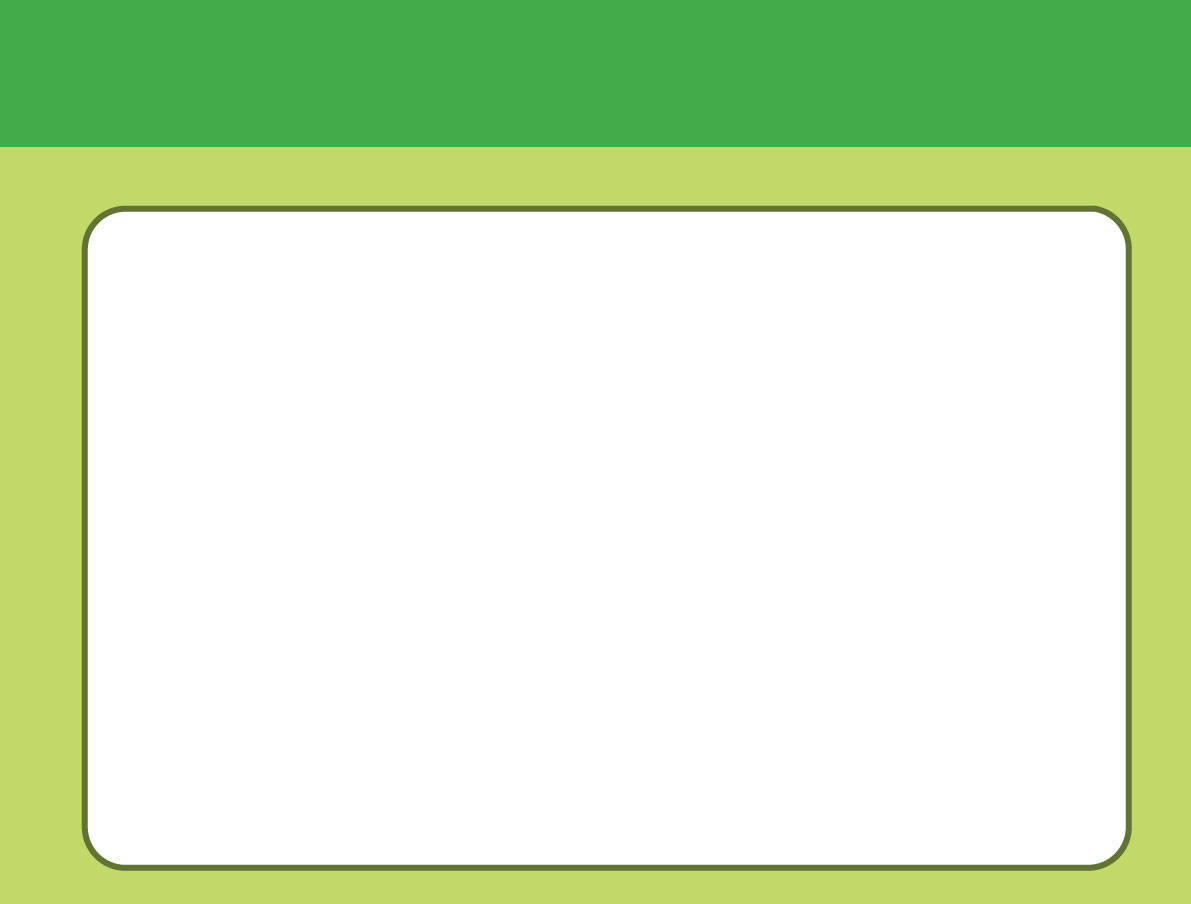 調べてみよう！　税のこと①
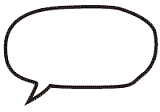 何かな～？
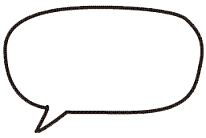 商品を買ったとき
必ずふくまれている
みたいだよ
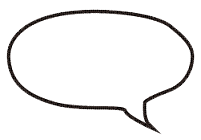 消費税って
聞いたことあるわ
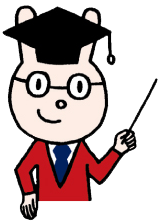 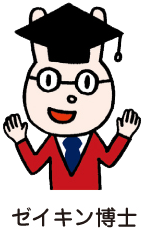 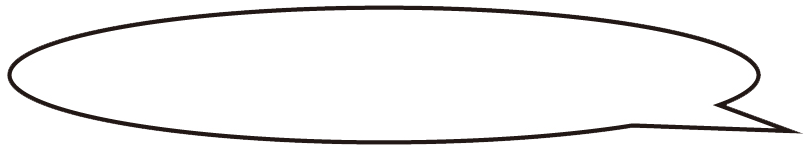 みんなは税のこと、どれくらい知っているかな？
わたしたちに一番身近な税は何だろう？
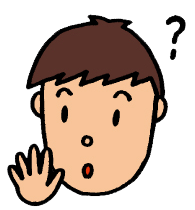 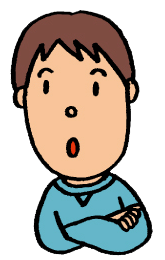 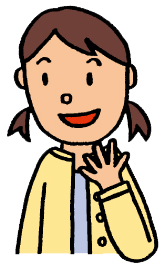 あきらさん
めぐみさん
さとるさん
1
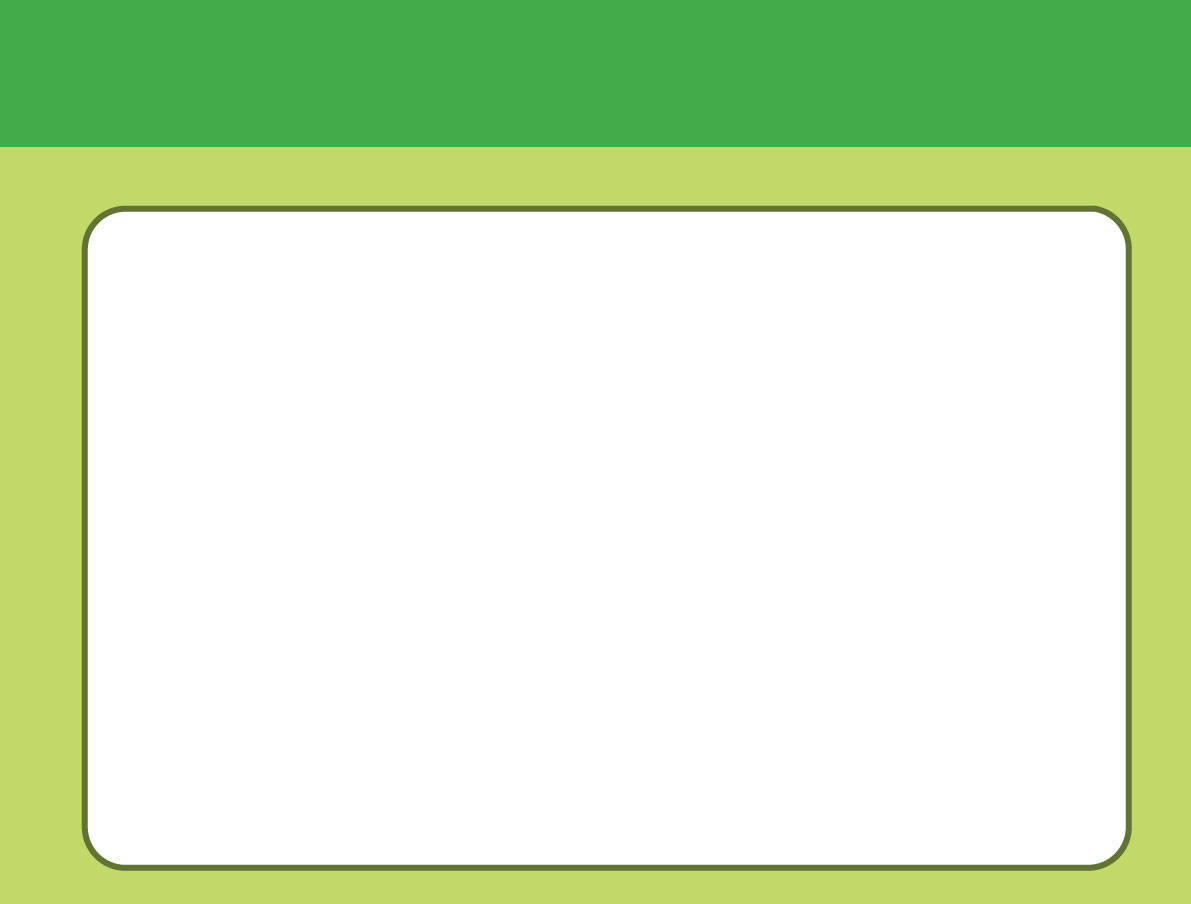 調べてみよう！　税のこと②
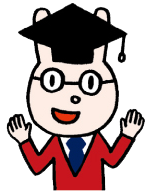 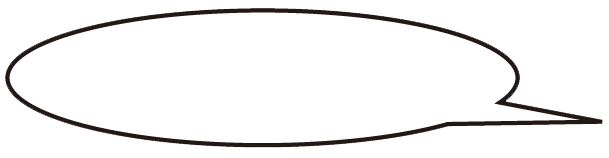 では、消費税はその後、
どこに行くのかな？
お店が消費税を国
（税務署）や地方に
納めます
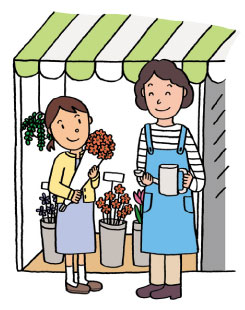 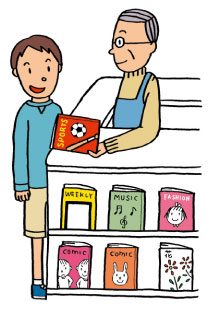 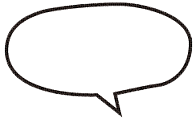 税は国や地方に
納められるんだね
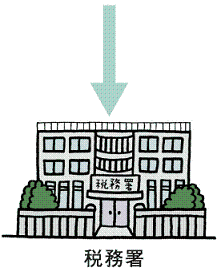 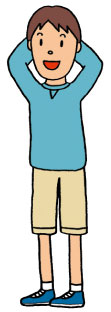 2
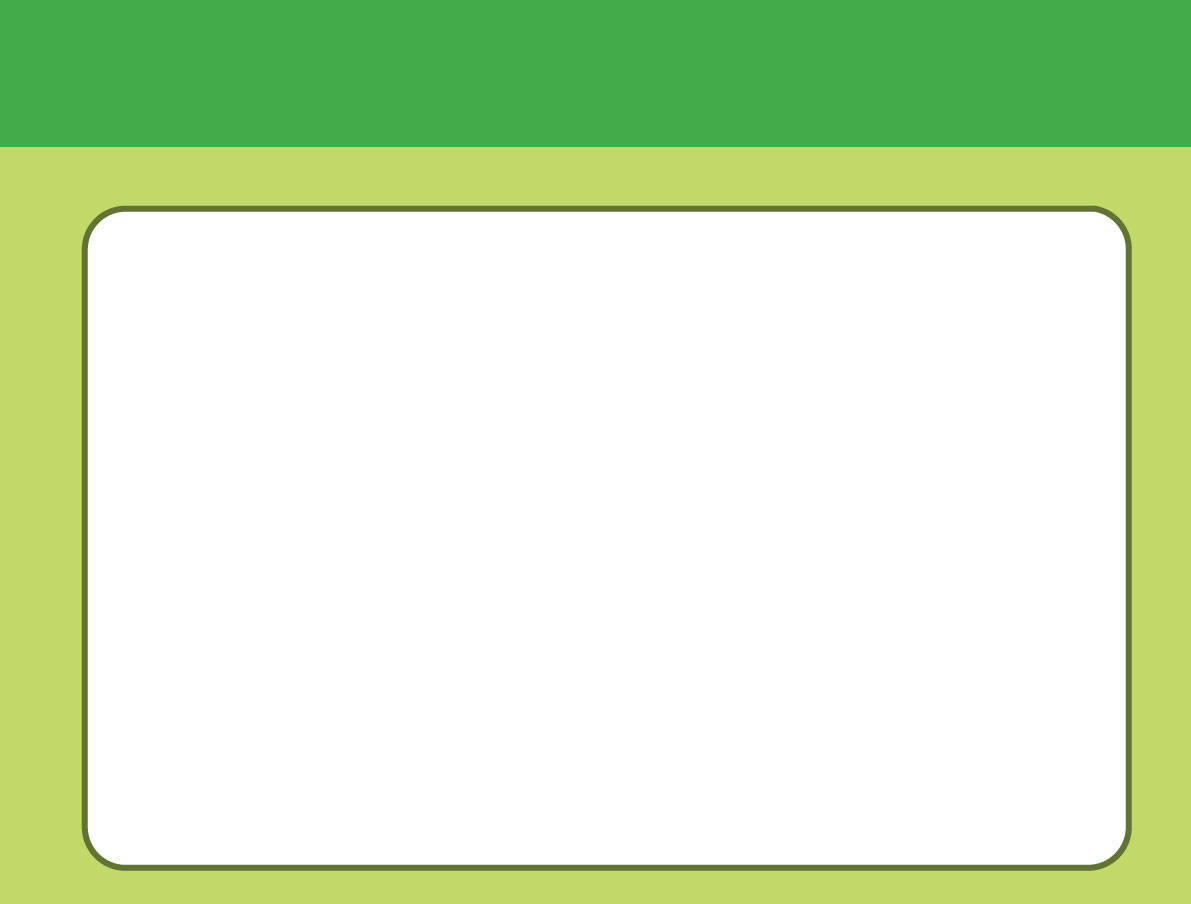 調べてみよう！　税のこと③
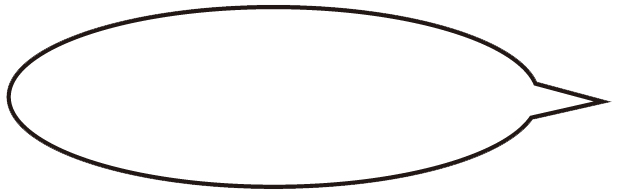 消費税のほかにもいろいろな
税があるけれど、なぜ、税を
納めないといけないのかな？
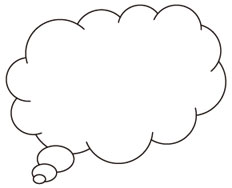 大事なお金
だからできれば
払いたくないな
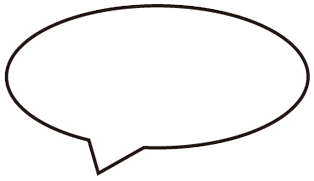 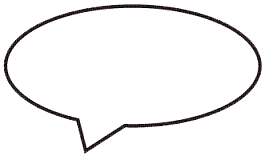 国や地方に納められた
税は何に
使われているんだろう？
税がなくなると
どうなるのだろう？
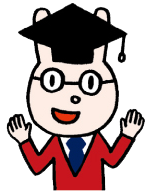 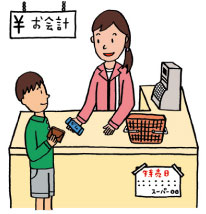 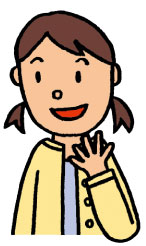 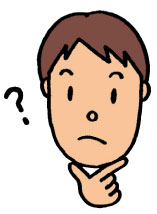 ガムを買って消費税を払った
3
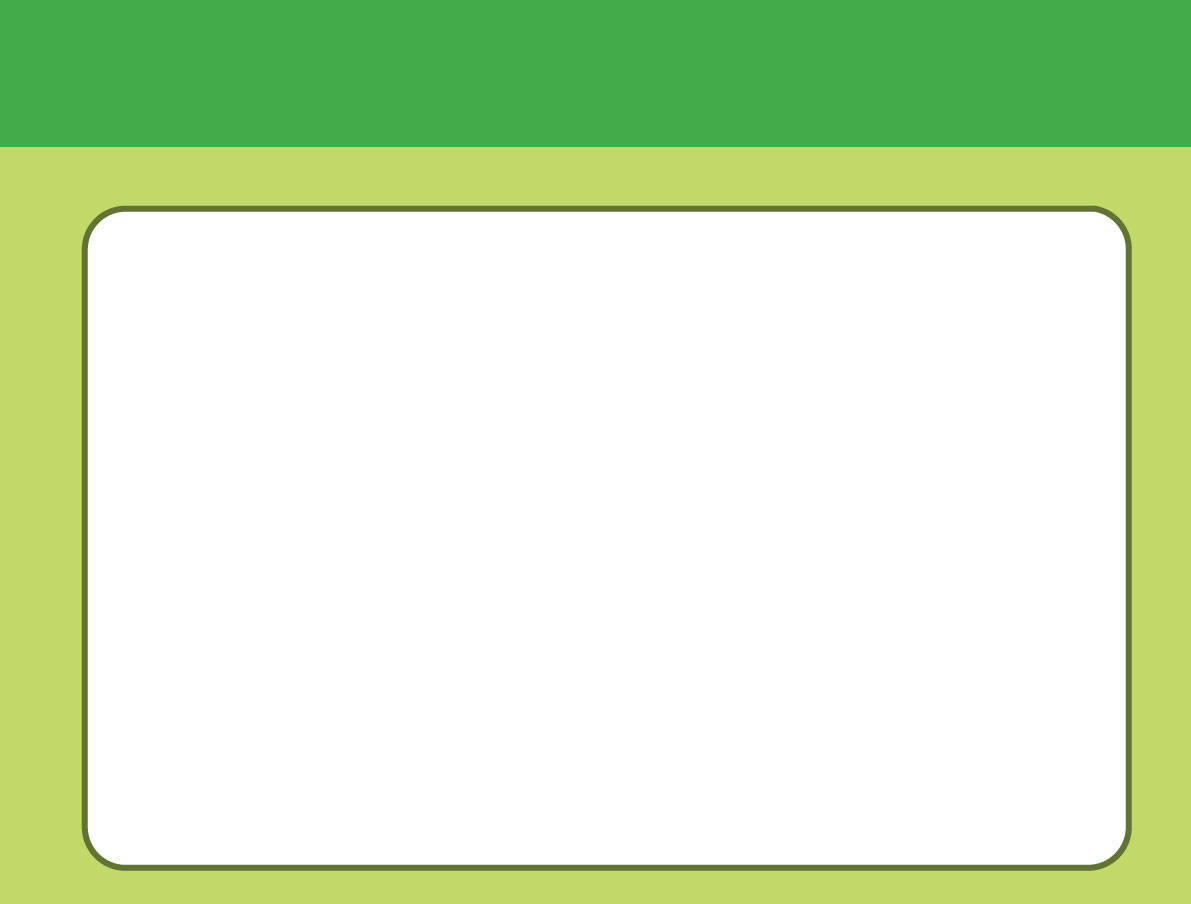 調べてみよう！　税のこと④
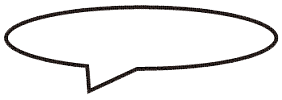 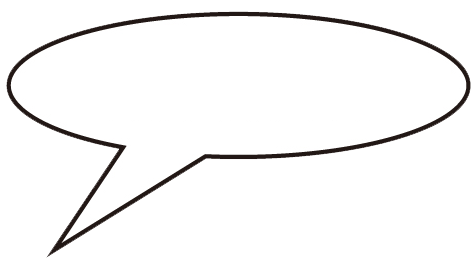 身近なものって？
税はわたしたちにとって、
とても身近なものなんだよ
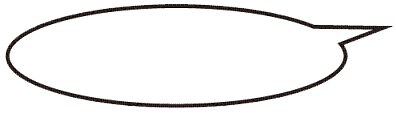 税のこともっとくわしく
知りたいな
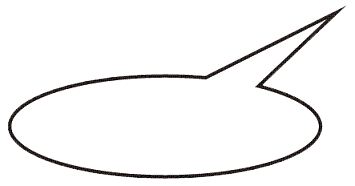 よーし、
みんなで調べるぞ！
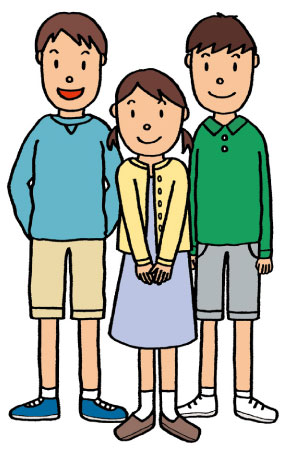 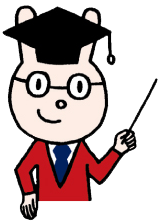 4
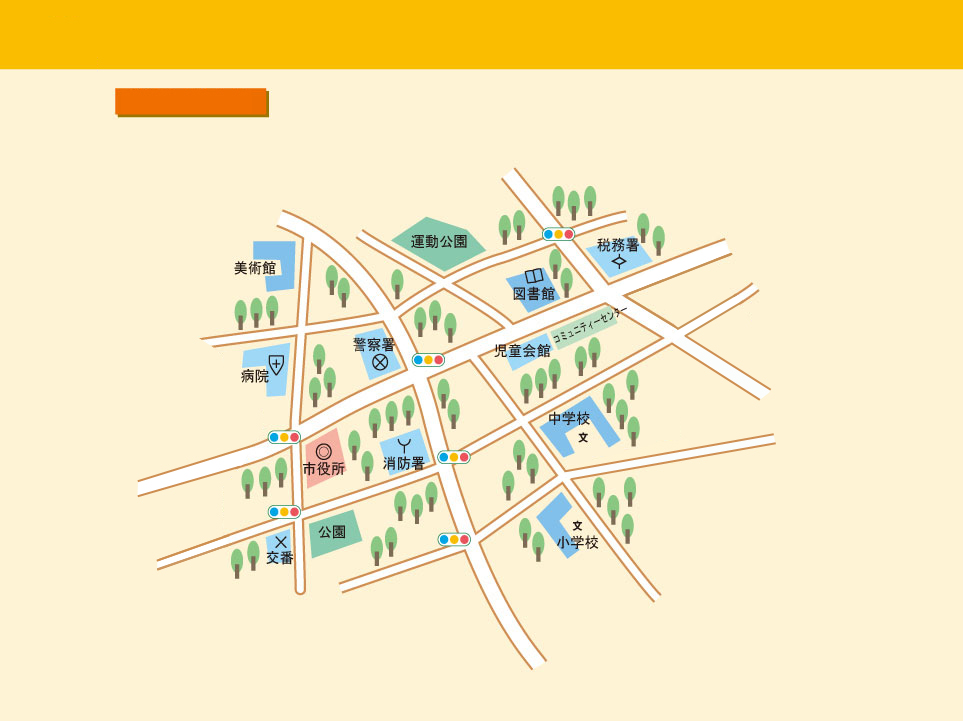 税って何に使われているの？
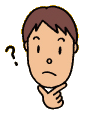 しせつ
しせつ
みなさんがいつも遊ぶ公園や本を読む図書館など、多くの人が使う施設を公共施設と
いいます。公共施設には国やそれぞれの地方（都道府県や市（区）町村）の税がたくさ
ん使われています。
税とのかかわり
税とのかかわり
しせつ
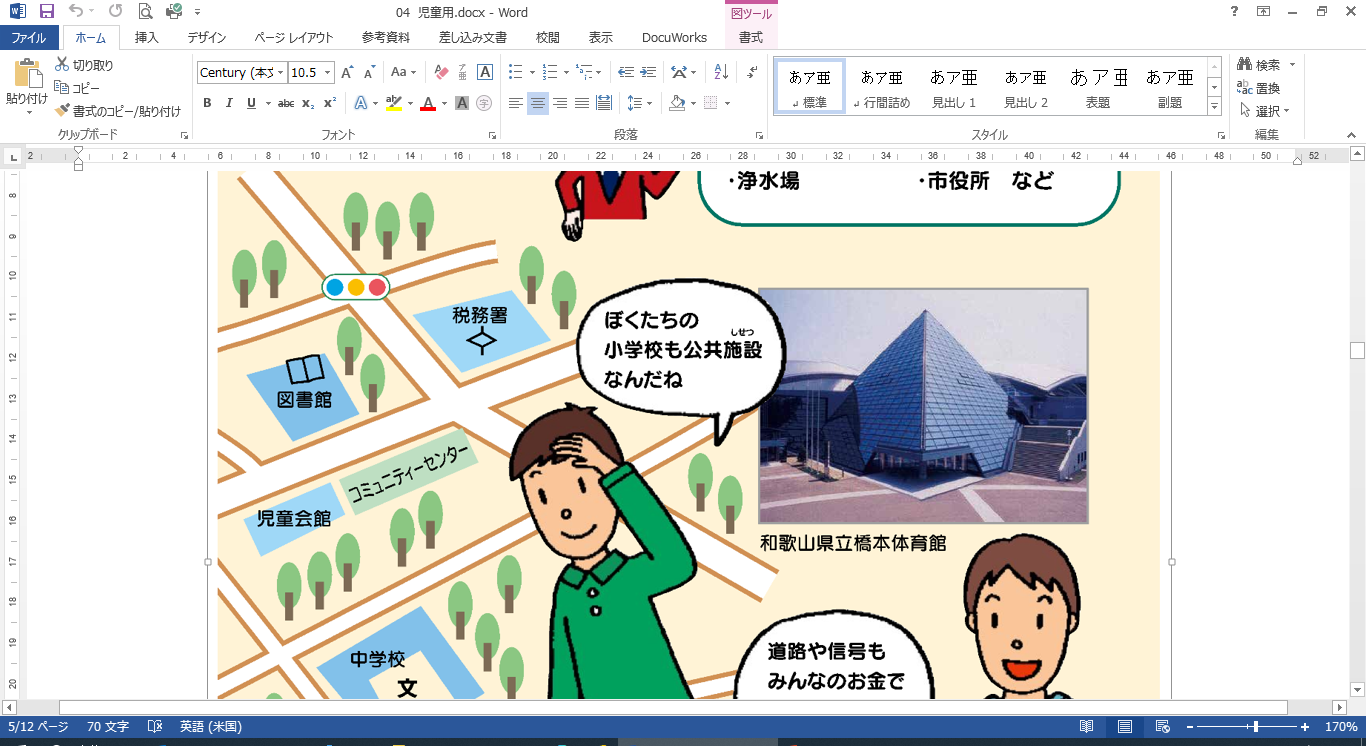 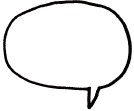 しせつ
みなさんが住んでいる町にも、いろいろな公共施設があります。

どんなものがあるか探してみましょう。
ぼくたちの
小学校も公共施設
なんだね
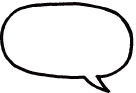 警察署に消防署・・・
いっぱいあるね
和歌山県立橋本体育館
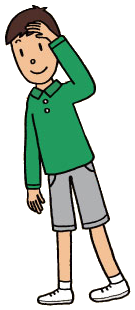 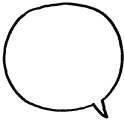 道路や信号も
みんなのお金で
つくった
ものなんだね
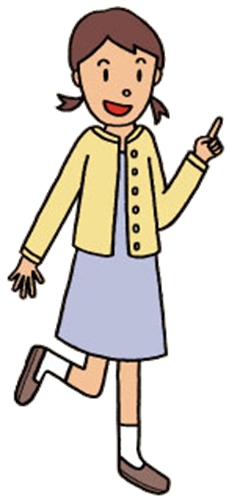 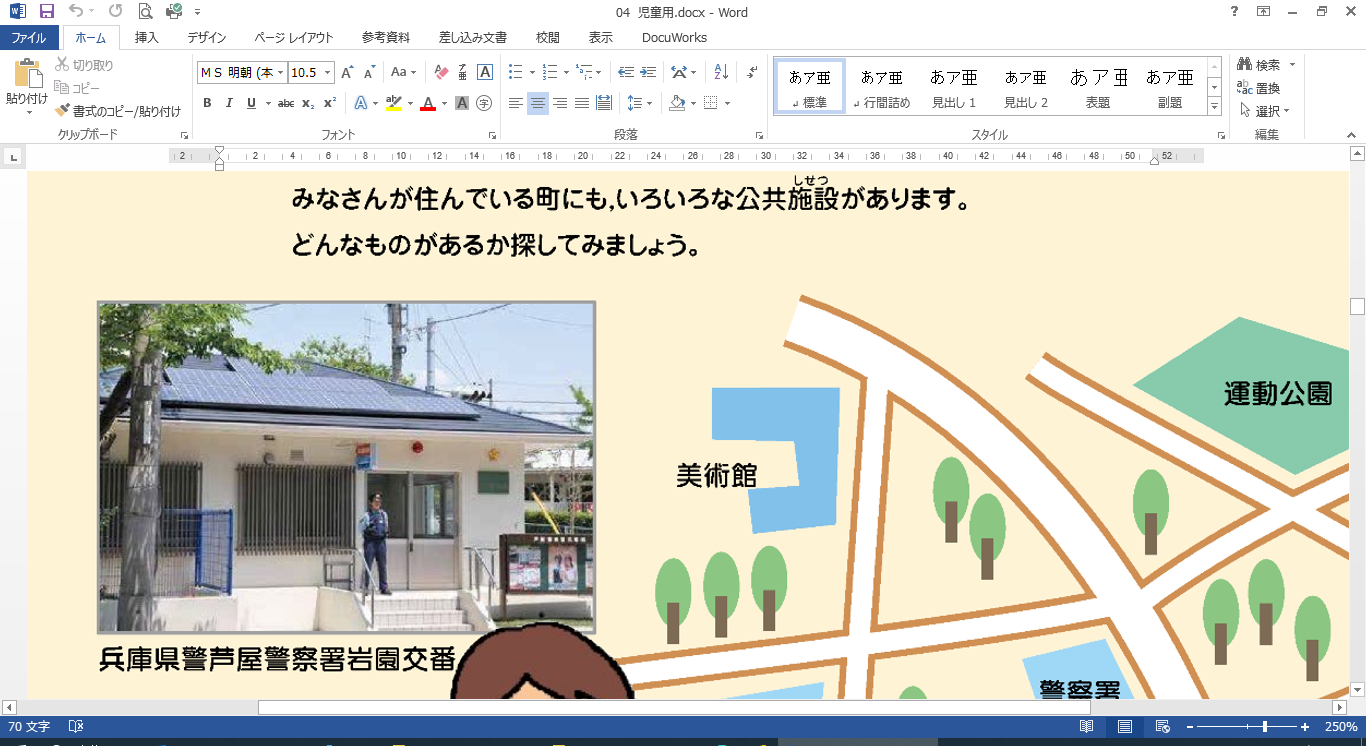 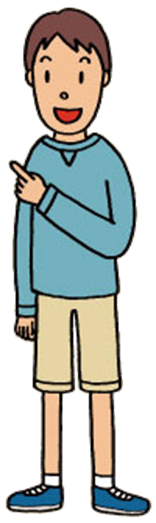 兵庫県警芦屋警察署岩園交番
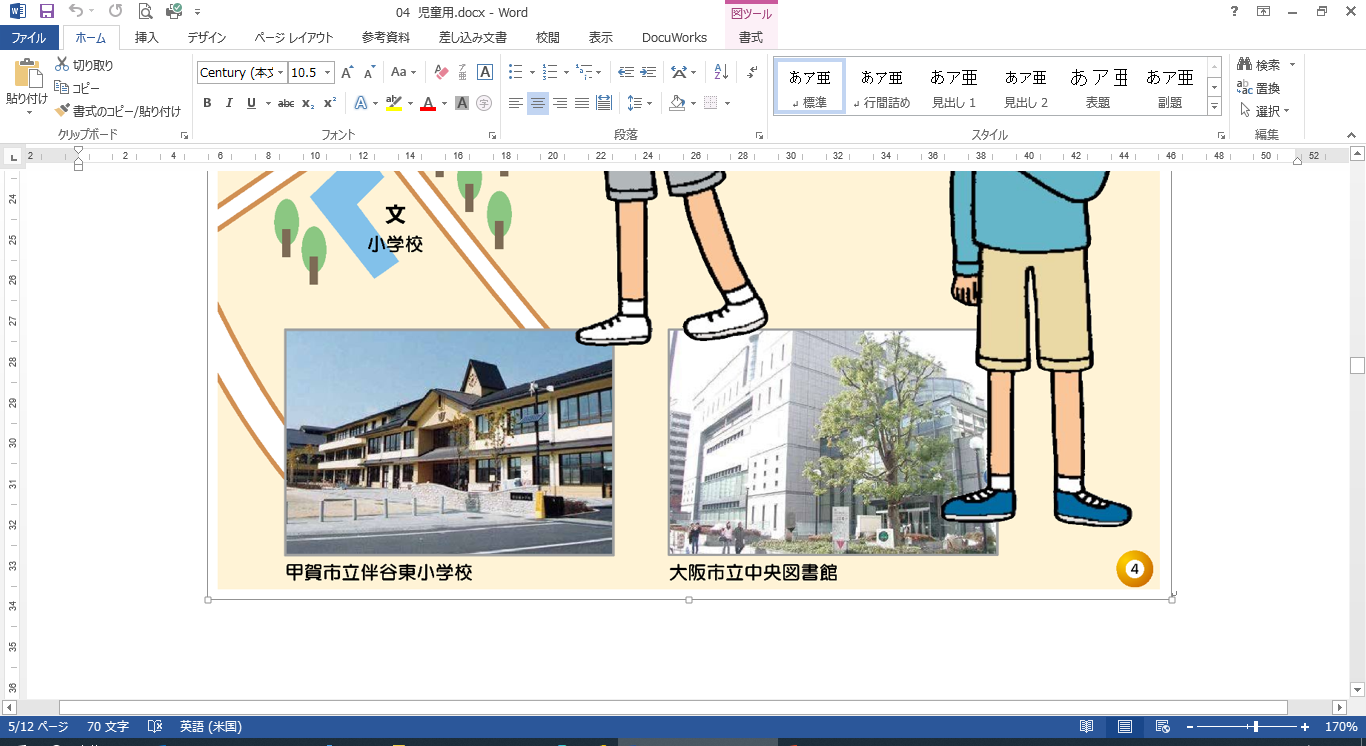 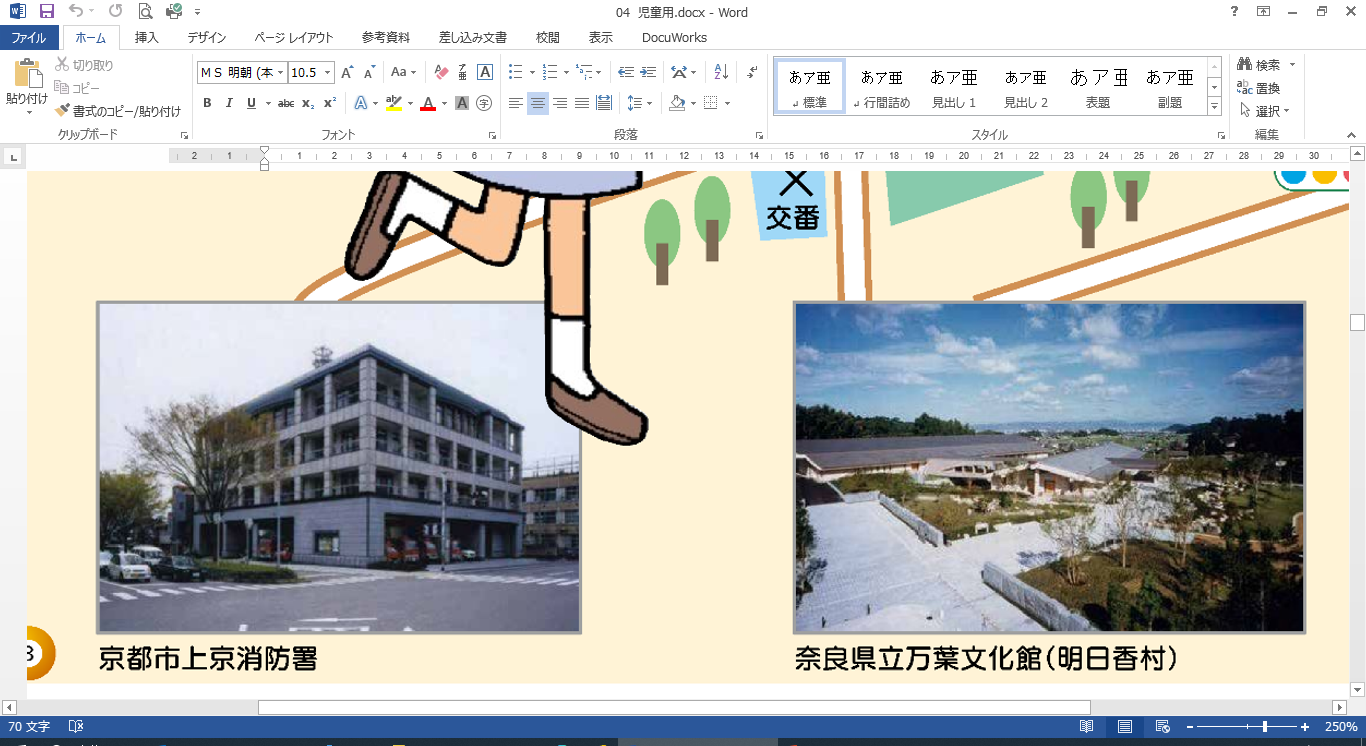 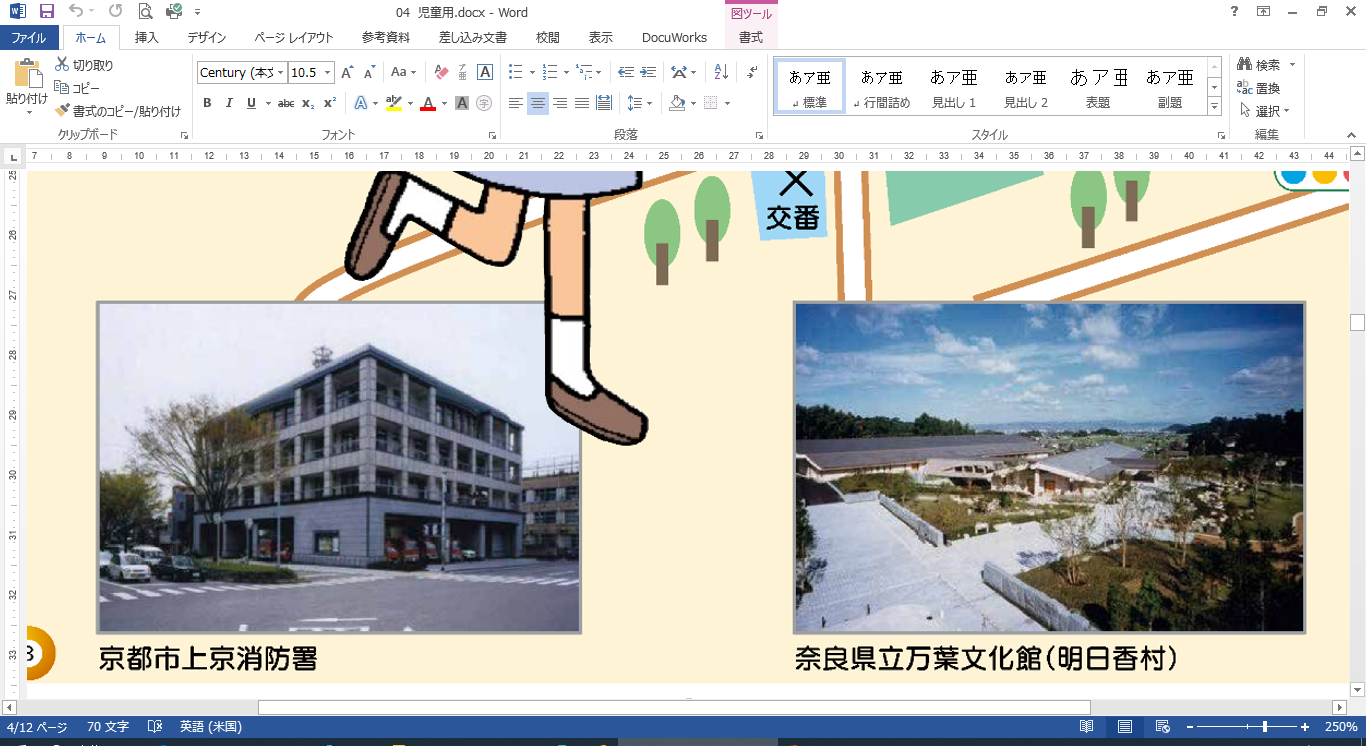 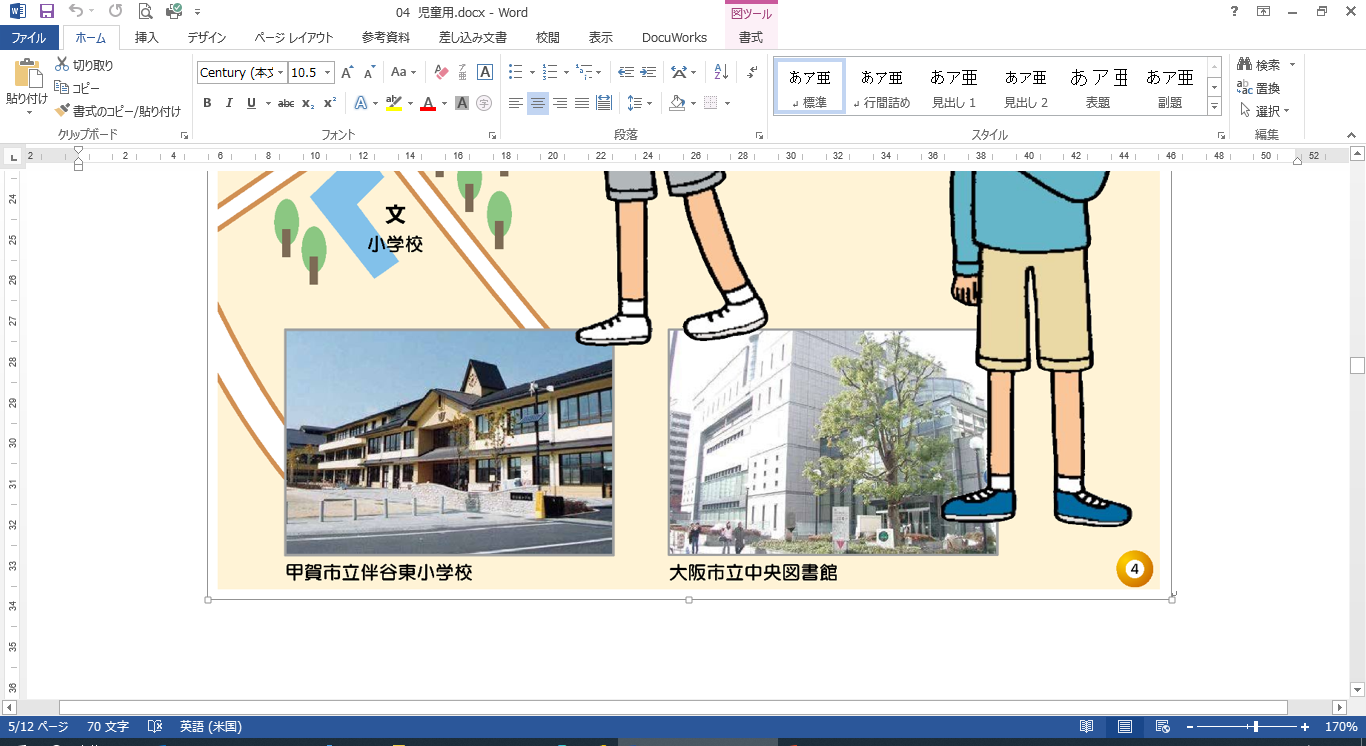 5
奈良県立万葉文化館（明日香村）
甲賀市立伴谷東小学校
大阪市立中央図書館
京都市上京消防署
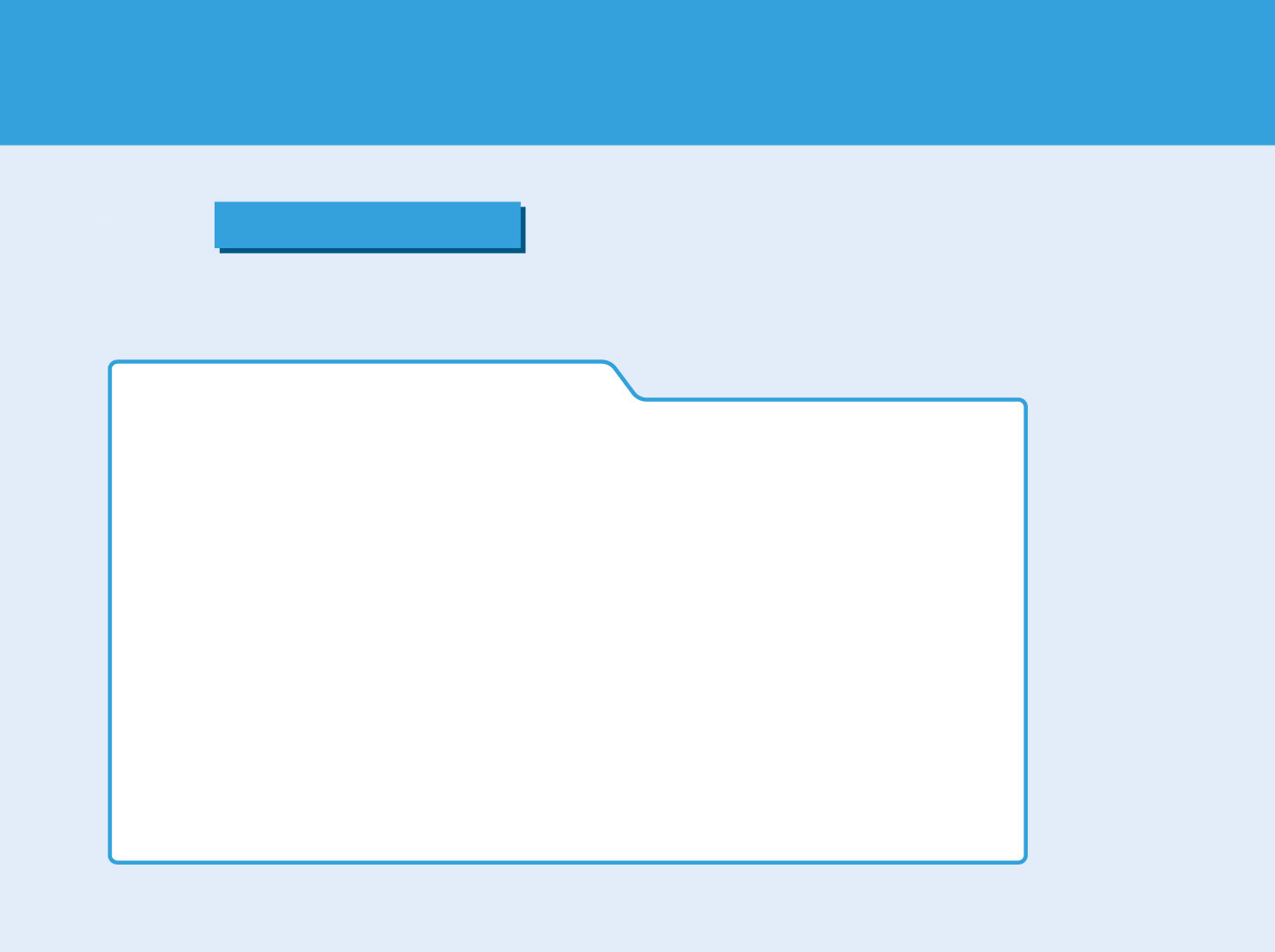 税は、わたしたちみんなが、平等で安全に楽しくくらしてい

くために、公共施設以外にもいろいろなかたちで使われて
しせつ
います。税がみなさんの身近なところで、どんなふうに役立てられているか、考えてみましょう。
税ってどう役立っているの？①
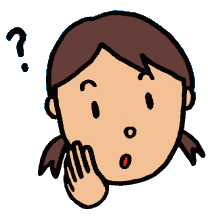 くらしに役立つ税
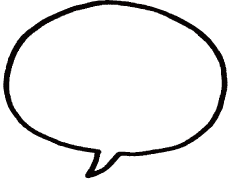 わたしたちの安全を守るために
税は、みんなの
生活を守って
くれているのね
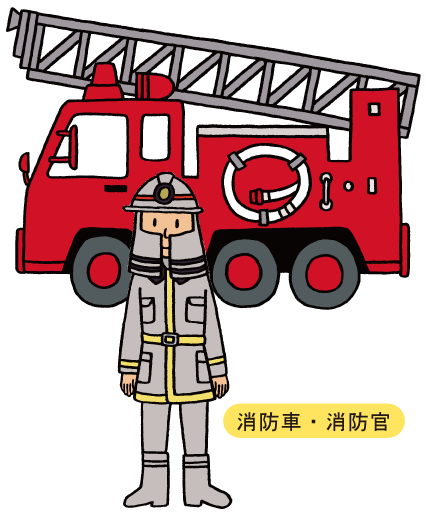 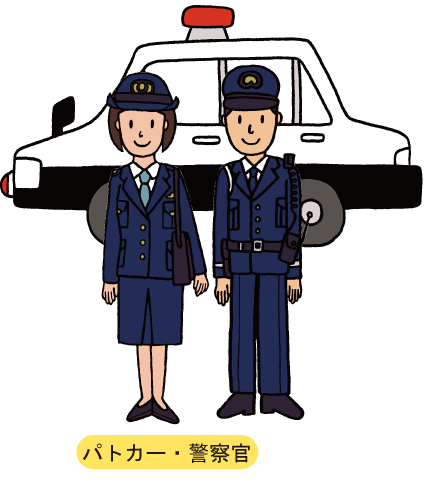 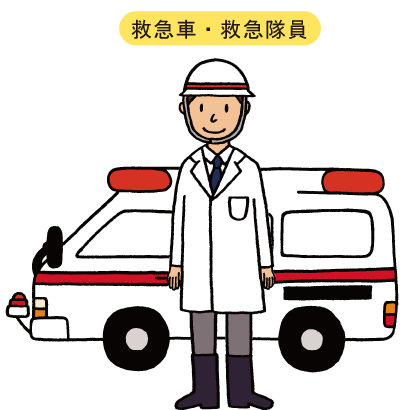 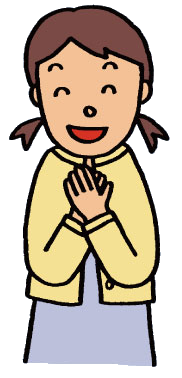 6
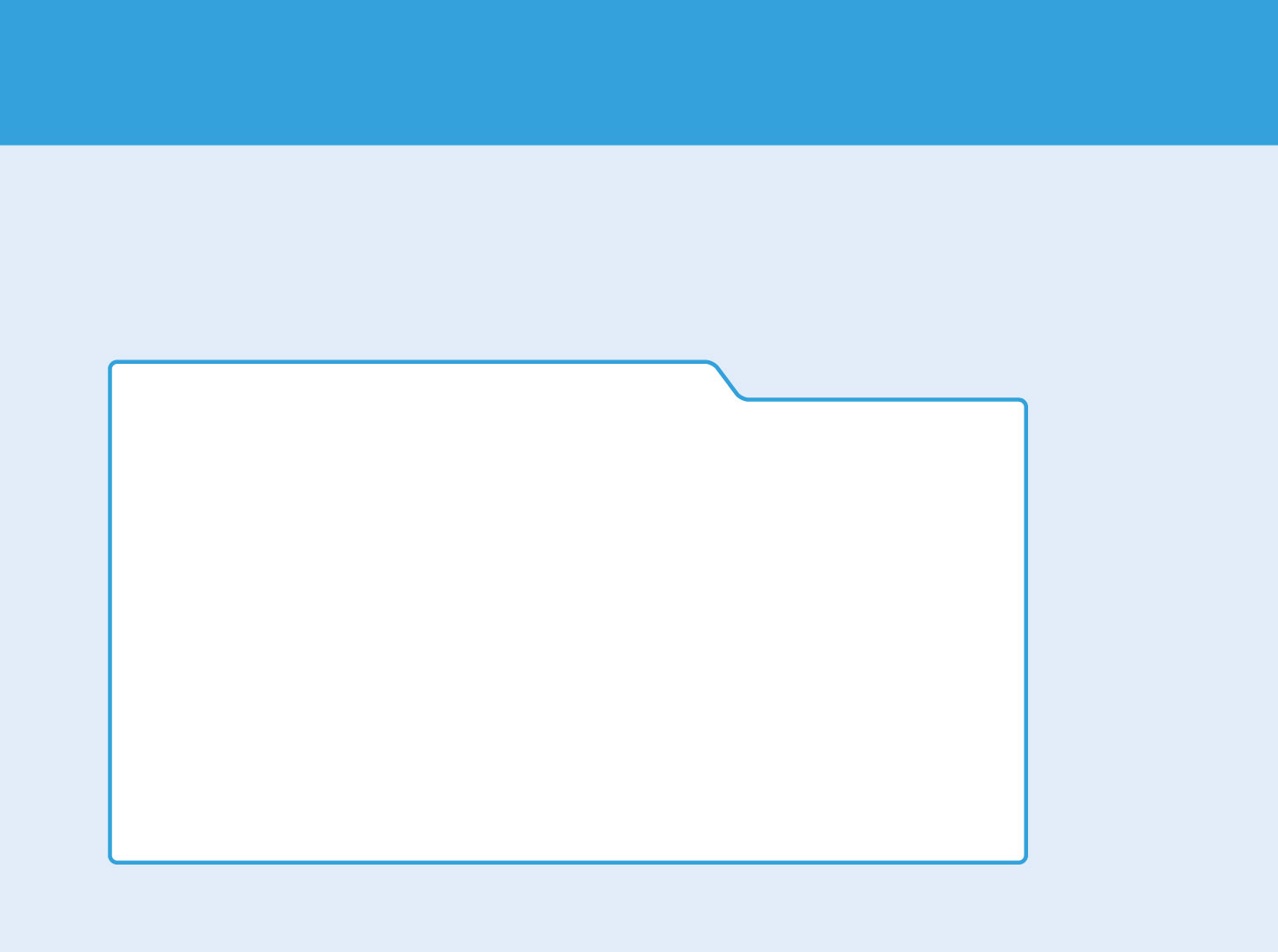 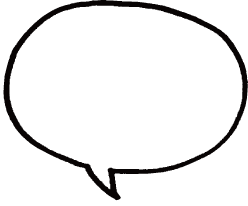 税って、いろんな
ところで役立って
いるんだね
税ってどう役立っているの？②
わたしたちの健康や生活を守るために
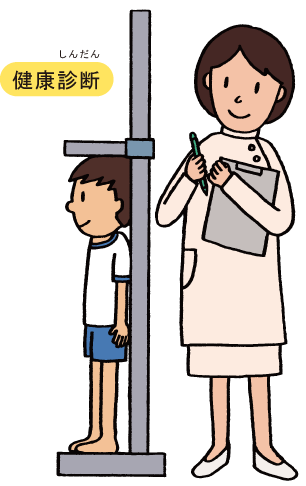 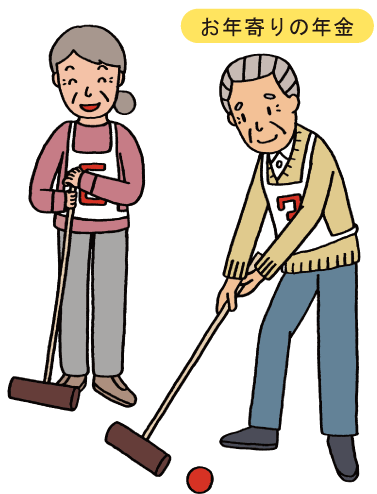 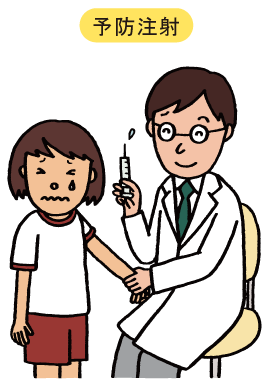 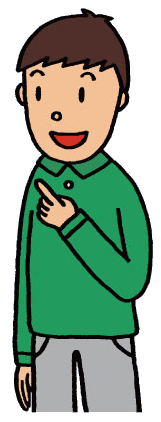 7
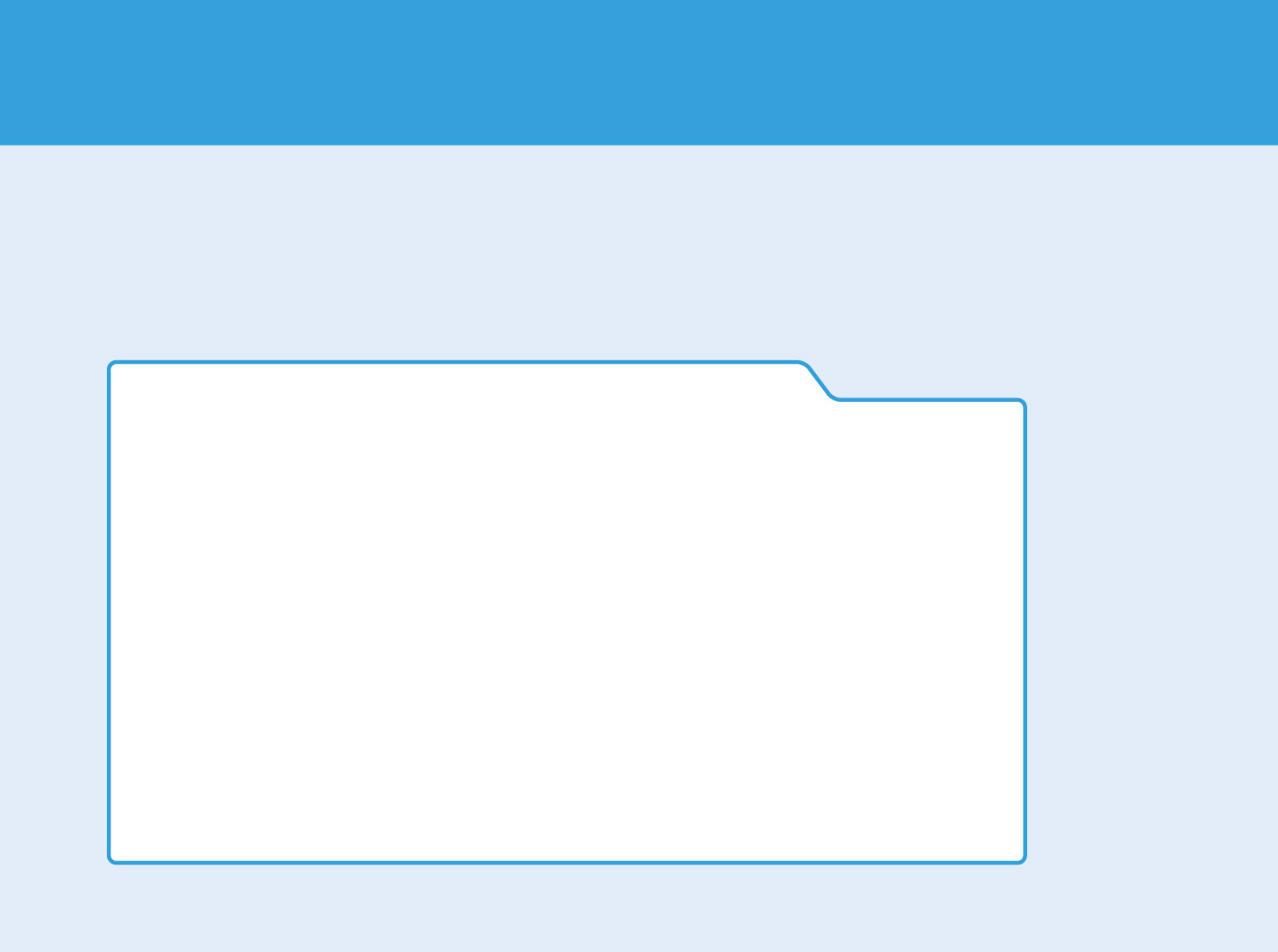 税ってどう役立っているの？③
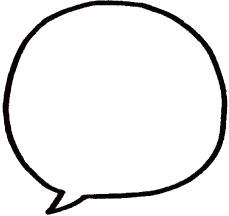 みんなで学校に
行けるのも、
税のおかげ
なんだね
わたしたちが平等に教育を受けられるために
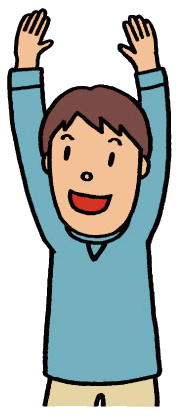 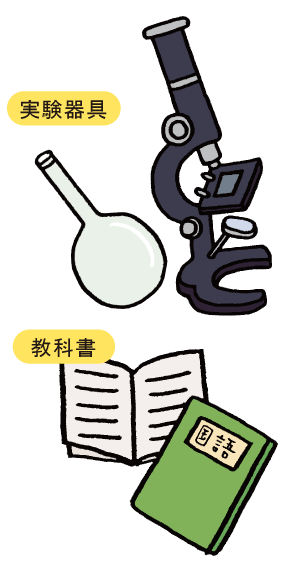 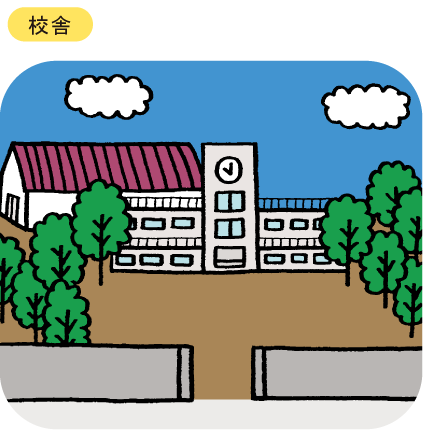 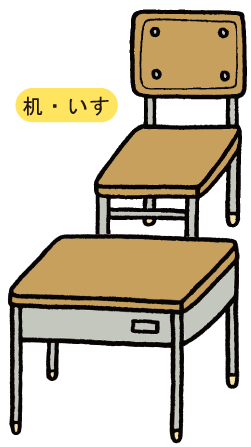 8
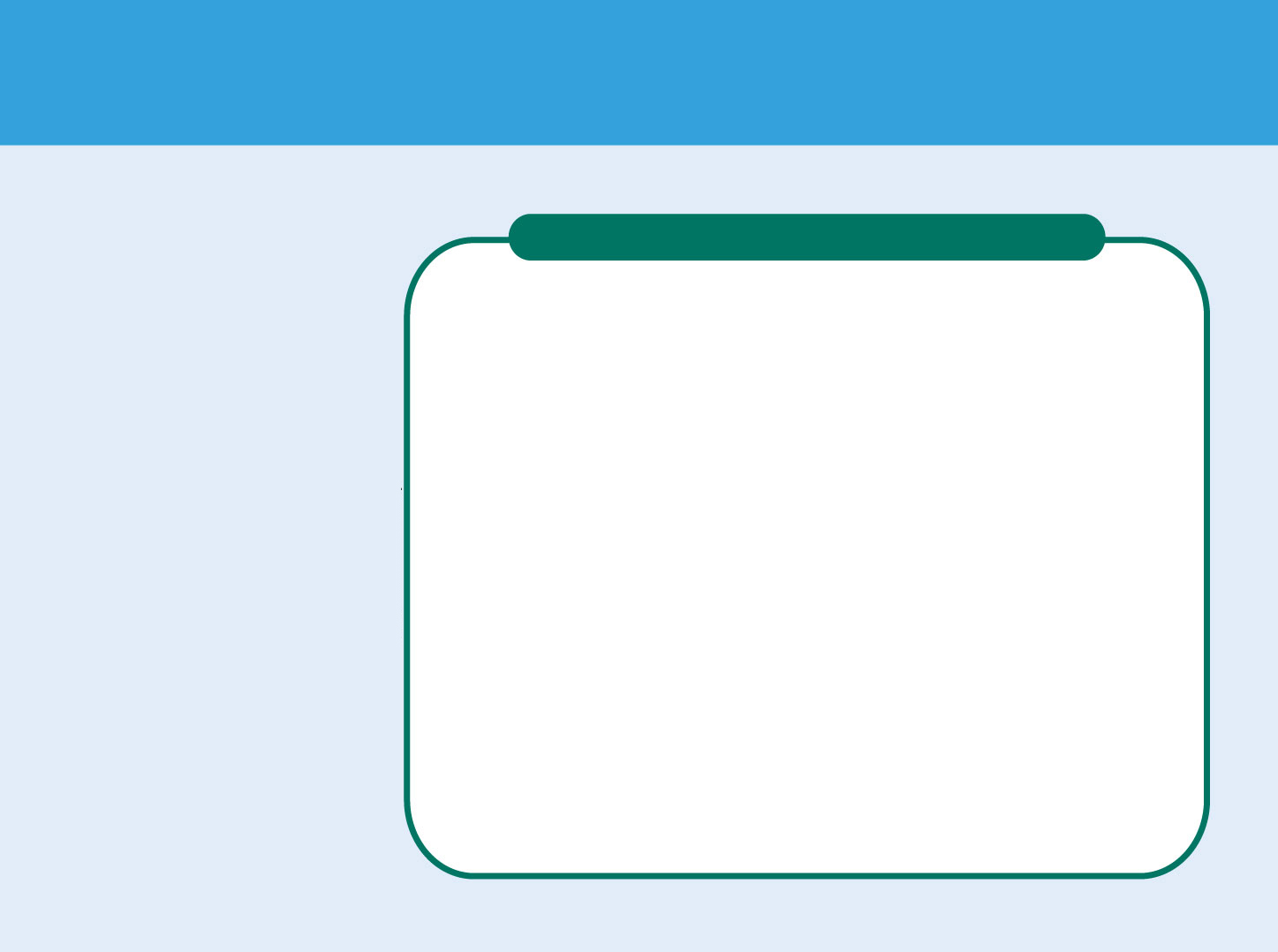 税ってどう役立っているの？④
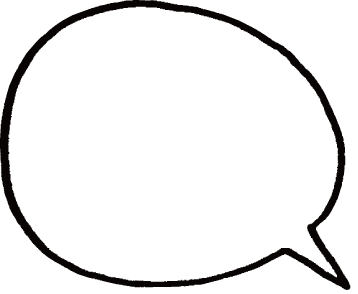 ゼイキン博士のまめ知識
みんなが勉強する
ために、たくさんの
お金が使われて
いるんだよ
国や地方が負担する年間教育費（令和２年度）
（公立学校１人あたり）
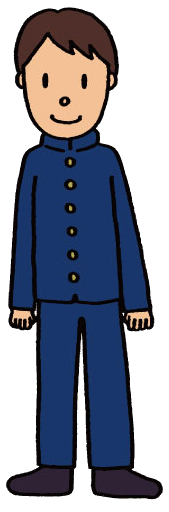 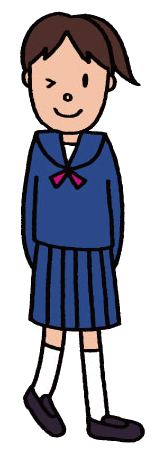 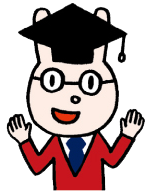 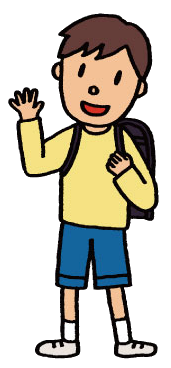 高校生（全日制）
約106万3千円
小学生
約97万5千円
中学生
約112万2千円
9
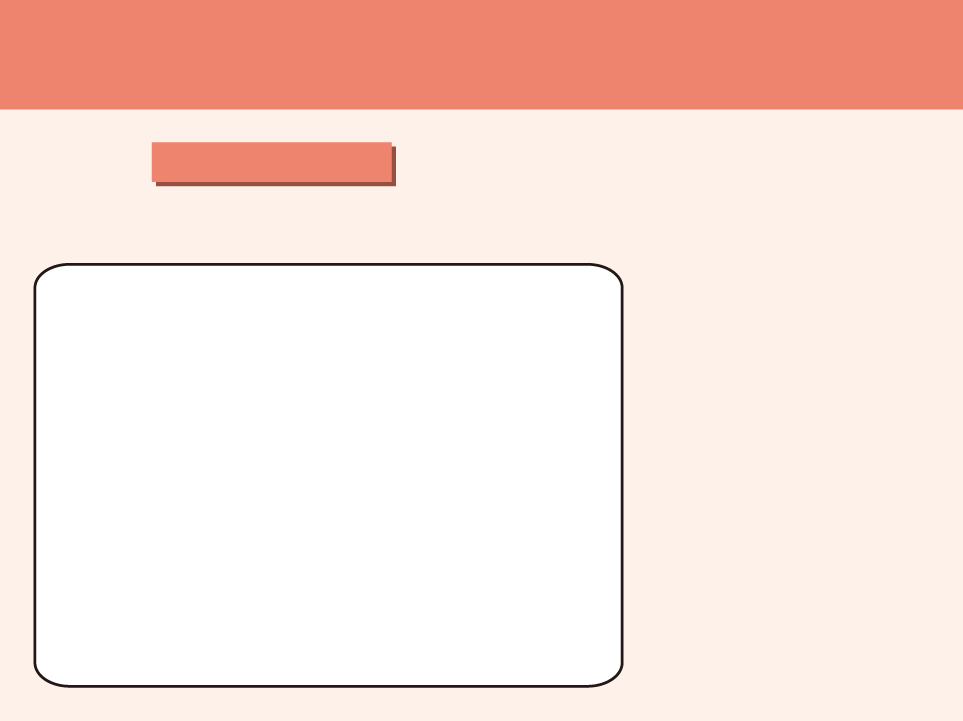 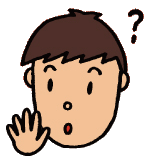 税の使いみちはどうやって決めるの？①
国は国民のくらしを豊かにするために、国に入るお金をどう
使うかを話し合いで決めています。まず、内閣が１年間に入
国の予算の決め方
るお金と国の仕事に必要なお金を計算し、予算案をたてます。そして、その予算案につい
て、国民の代表である議員が国会で話し合い、予算を決定します。
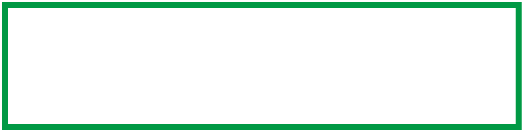 この政治への参加と国を支える税金を
国民が負担することが対になっている
のが民主主義国家の基本です。
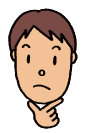 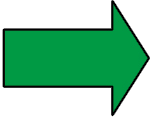 議決
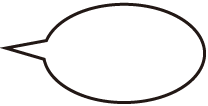 議員は国民に
選ばれた
代表者なんだ
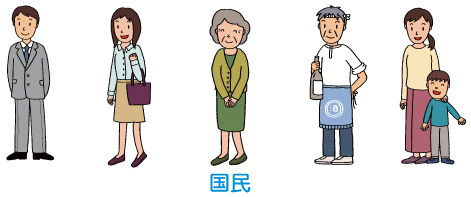 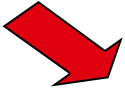 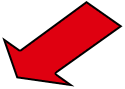 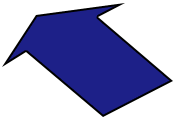 税
選挙
国民の
くらし
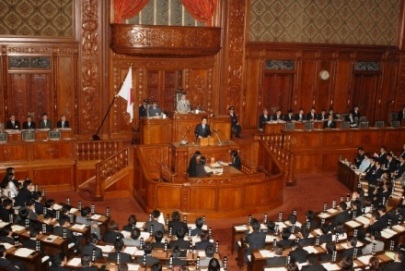 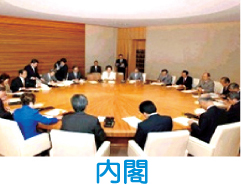 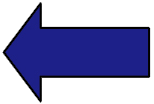 予算案
国会
写真提供：衆議院
出典：首相官邸ホームページ
10
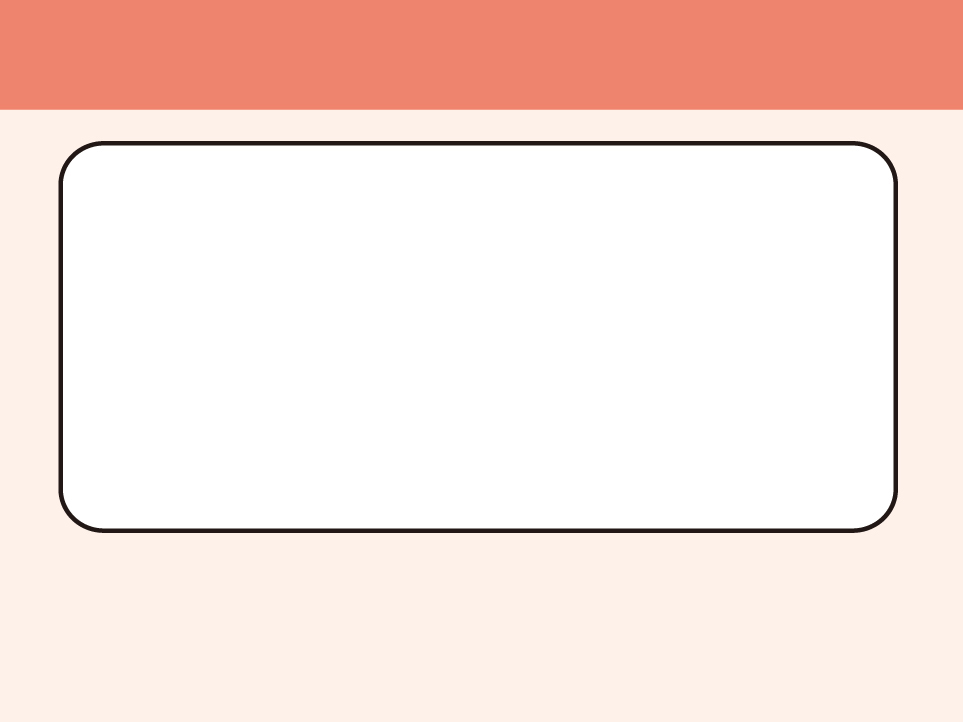 税の使いみちはどうやって決めるの？②
国の予算
（令和5年度当初予算）
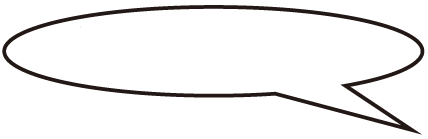 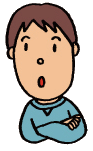 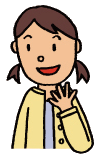 税金は国民みんなのために
使われているのね
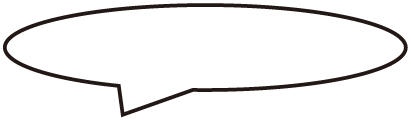 国民のためになるように、
予算がたてられているんだ
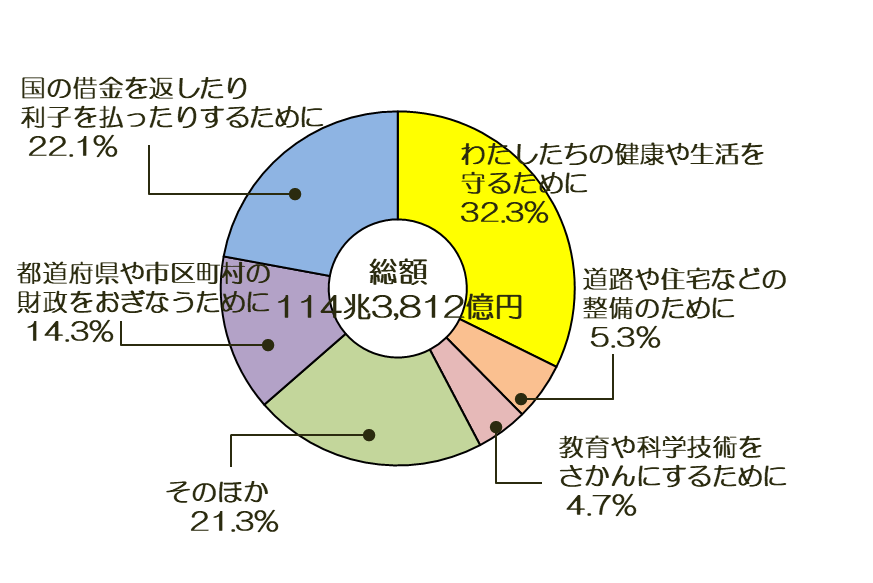 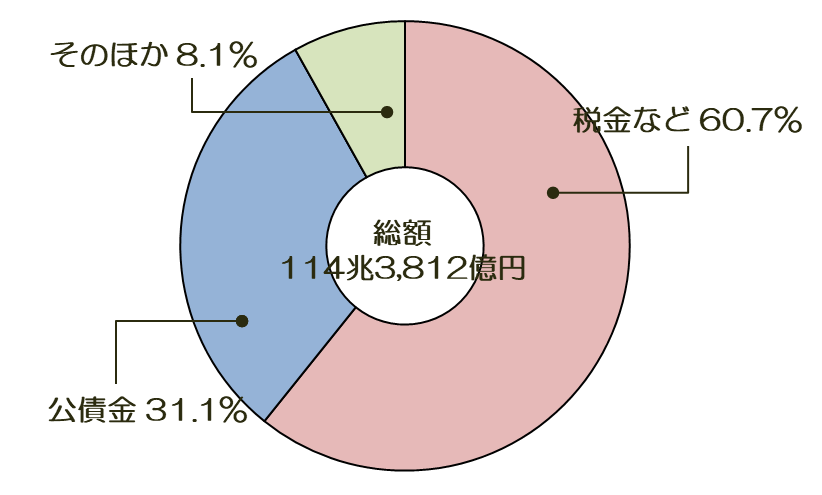 11
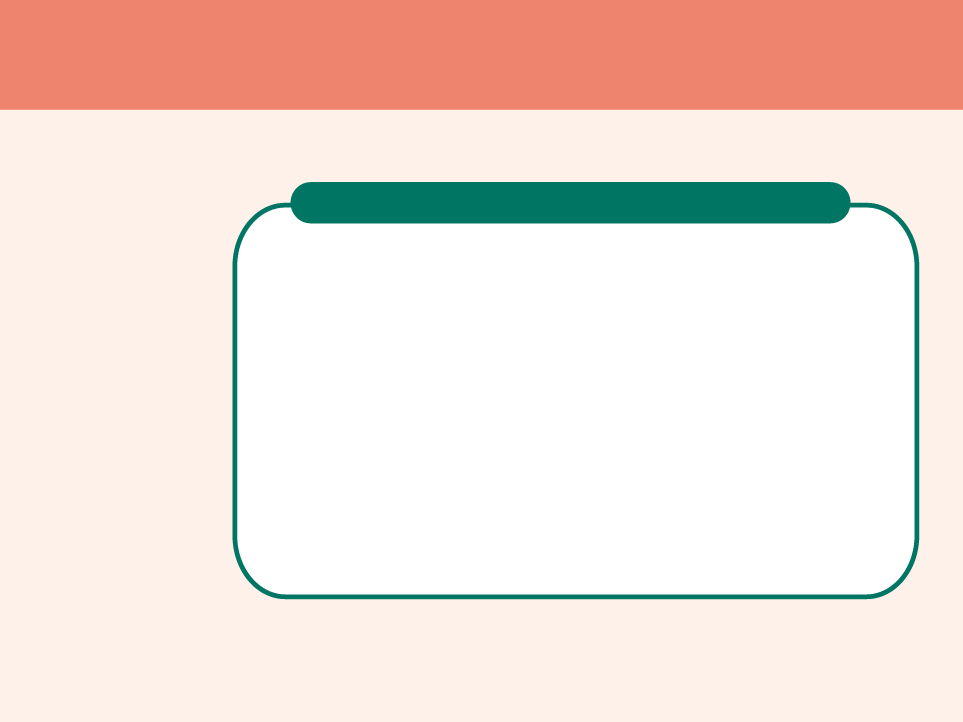 税の使いみちはどうやって決めるの？③
ゼイキン博士のまめ知識
■地方の予算の決め方
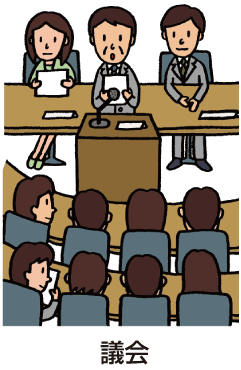 地方の予算を決めるときも、

国と同じように議会で話し

合いをして、使いみちを決め

ています。地方の議会も、そ

れぞれの地方選挙で選ば

れた住民の代表者です。
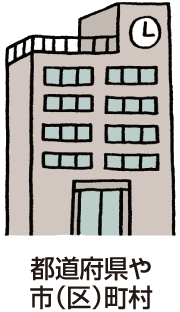 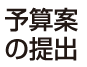 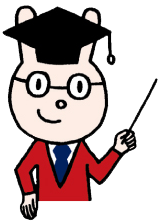 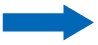 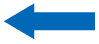 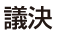 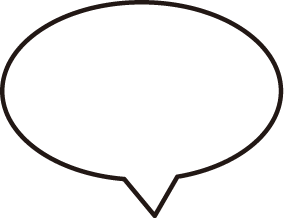 地方も国も
予算の決め方は
同じなんだよ
12
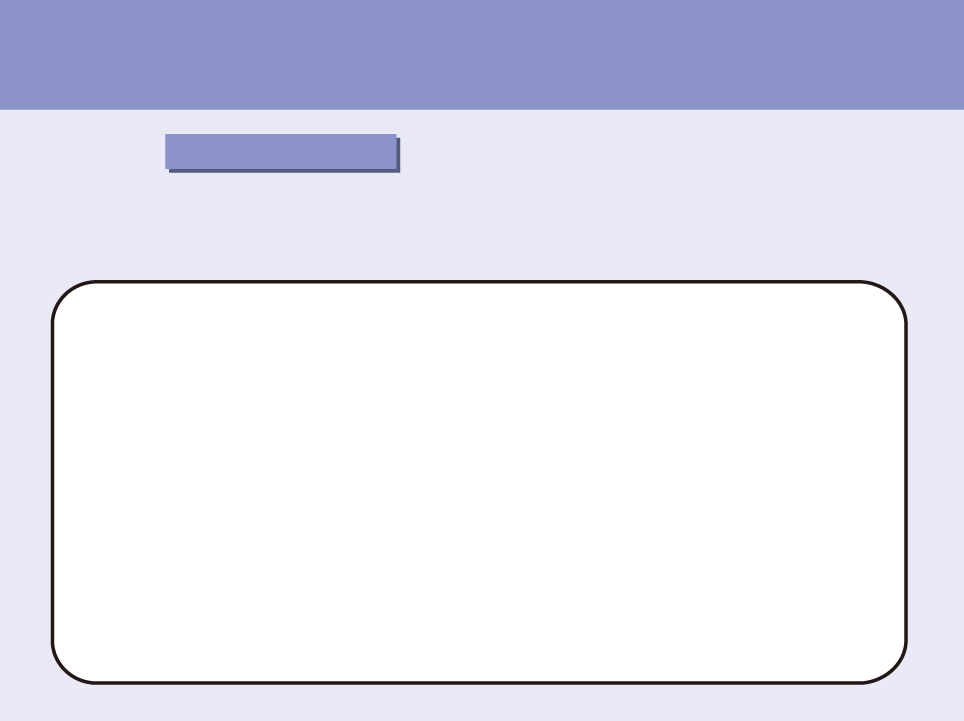 国や地方は税をどう使っているの？①
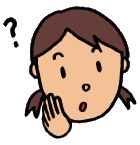 国は、国民全体のために必要なことや海外援助などに、地
方（都道府県や市（区）町村）は、住民の生活に欠かせない
国・地方の使いみち
身近なことに税を使っています。
地方（都道府県や市（区）町村）が活動するためのお金は地方税と国から交付されるお金でまかなわれています。
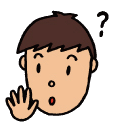 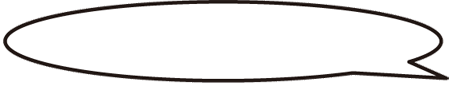 税はわたしたちのくらしに
どのようにいかされているのかな？
社会保障のために
災害救助のために
教育のために
海外援助のために
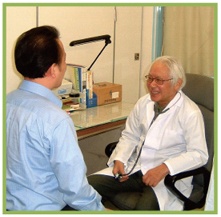 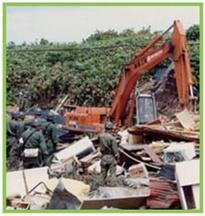 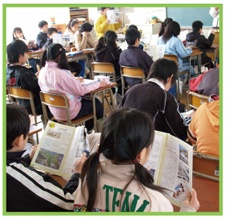 国民が医療を受けるとき
の費用を援助しています。
いざというとき災害救助
を行います。
教科書を無料で配布してい
ます。
現地へ行って支援活動
をしています。(※）
国
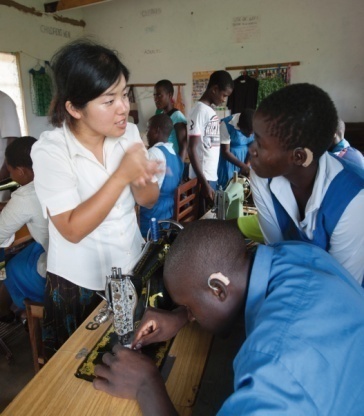 13
※写真提供：今村健志朗/JICA
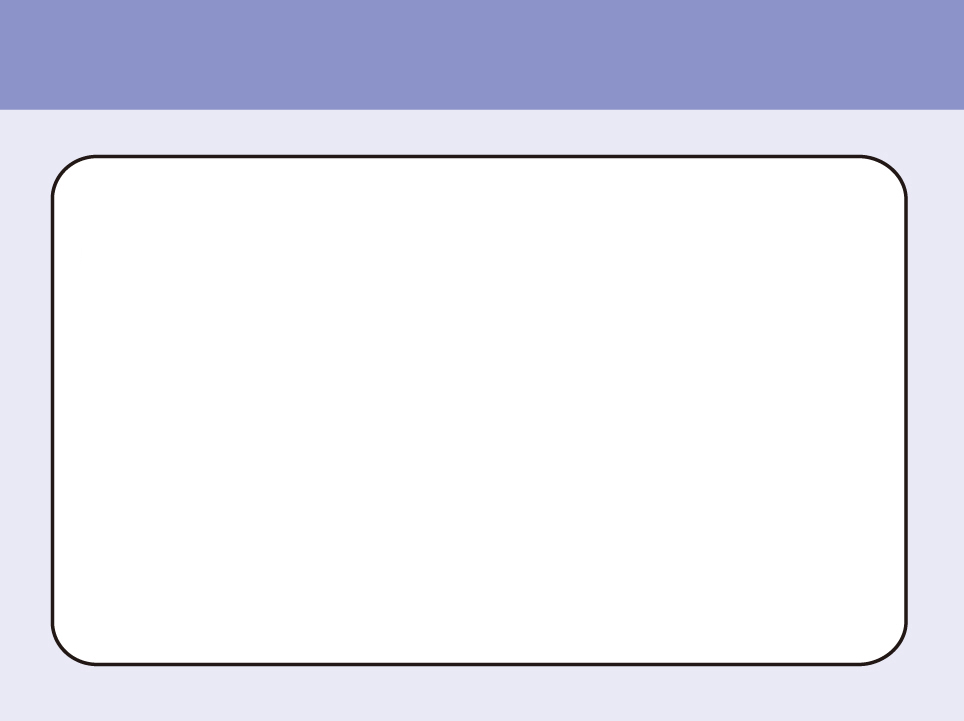 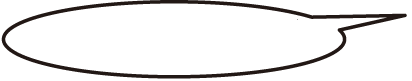 地方ではその地域のために
税を使ってるんだね
快適なくらしのために
住民の安全を守るために
まちづくりのために
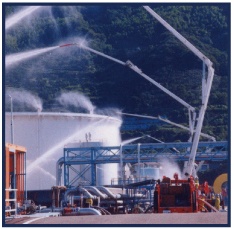 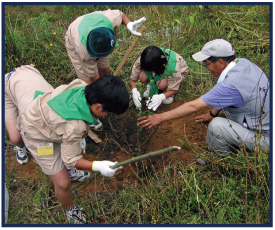 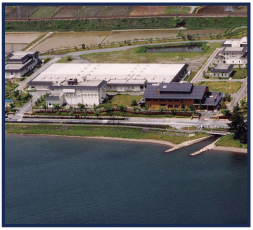 下水道の整備をしています。
（高島浄化センター）
自然環境の保護に努めています。
（兵庫県朝来市での植林事業）
火災から住民を守ります。
（和歌山、海南、有田市合同消防訓練）
国や地方は税をどう使っているの？②
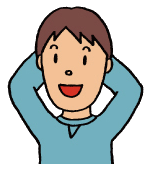 地方
14
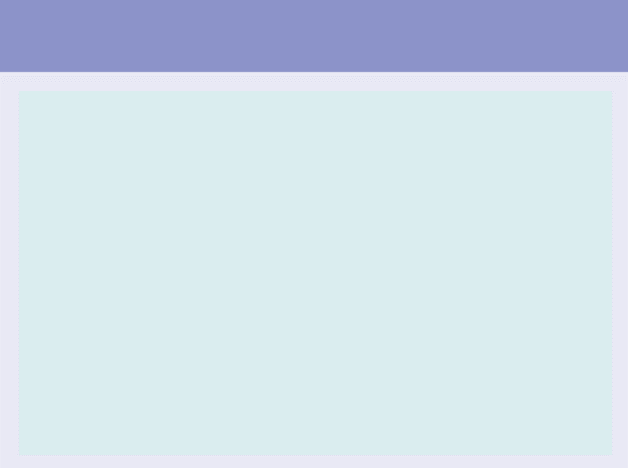 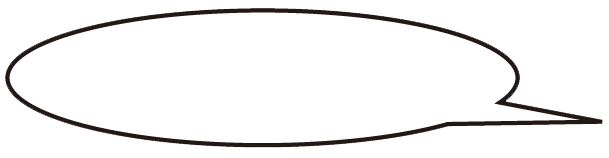 税の種類のなかで、国に納められる税を、国税というんだよ
国や地方は税をどう使っているの？③
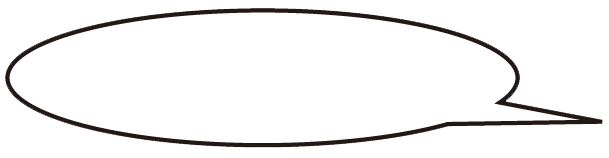 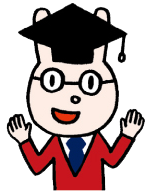 税の種類のなかで、都道府県や市(区)町村に納められる税を、地方税というんだよ
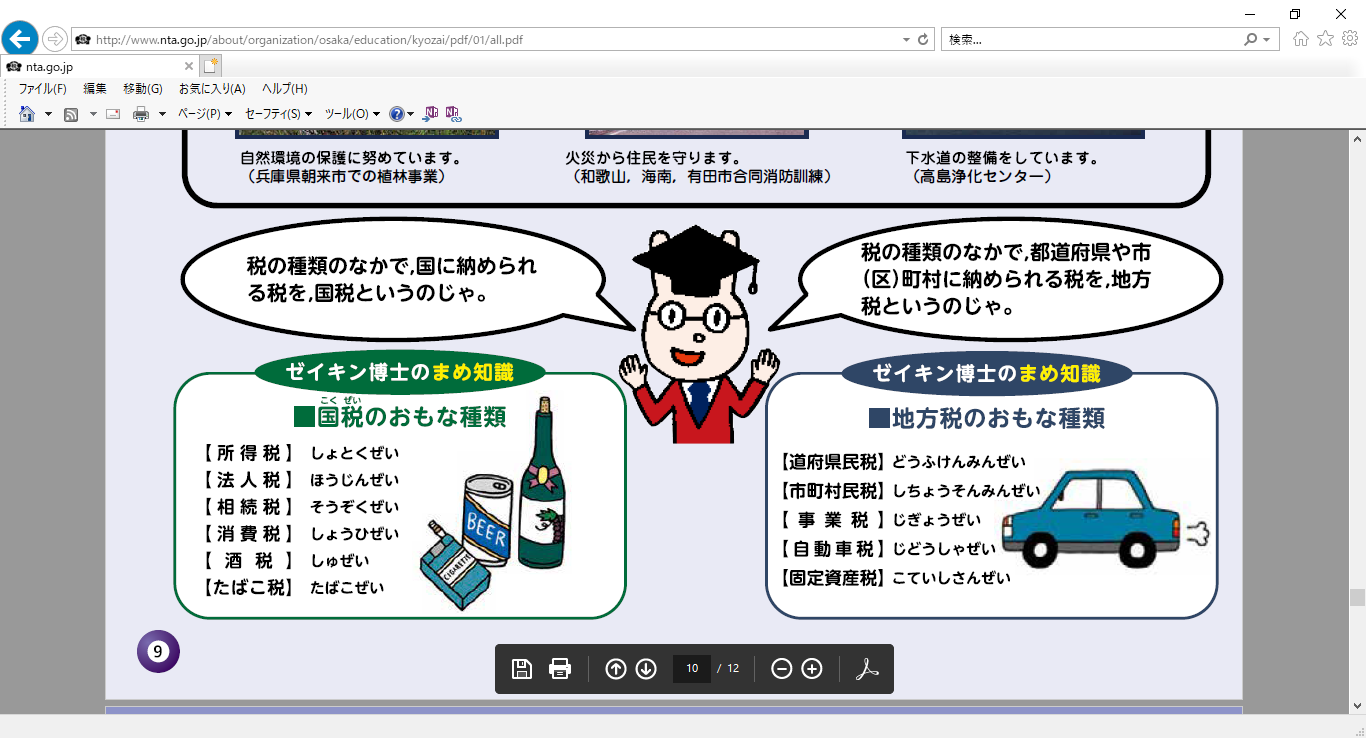 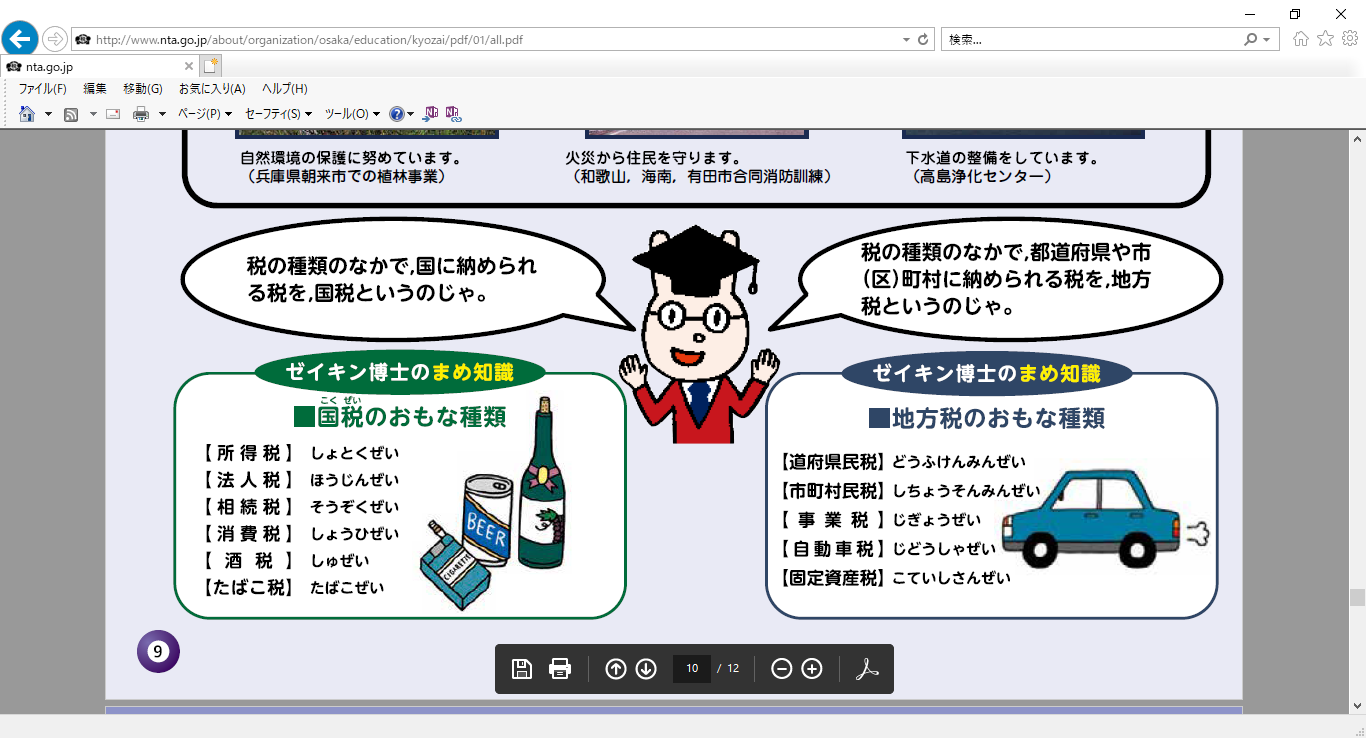 16
15
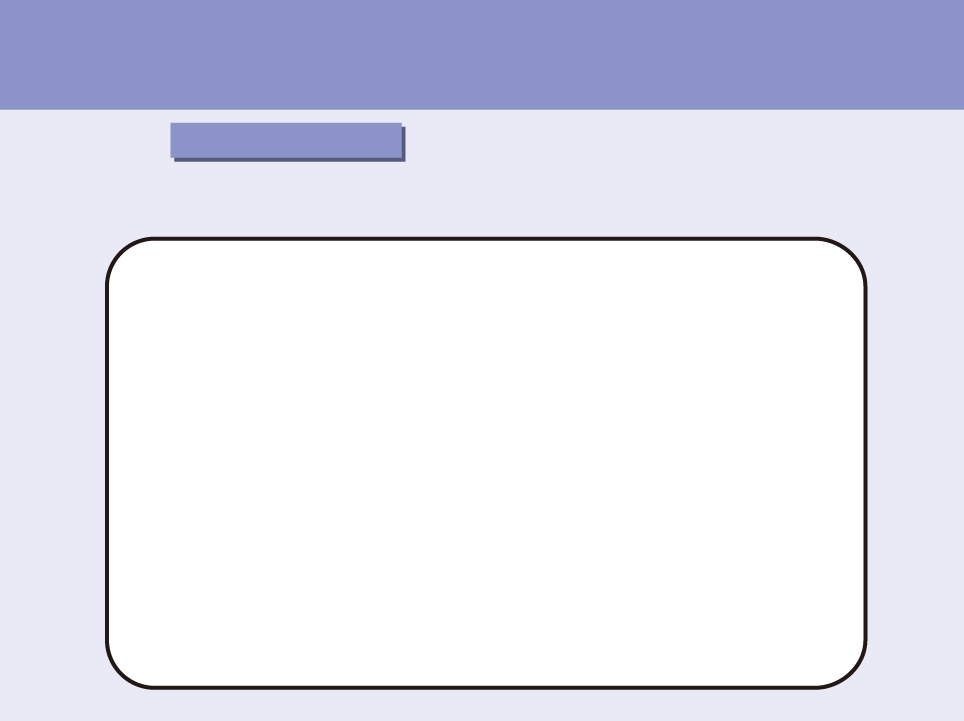 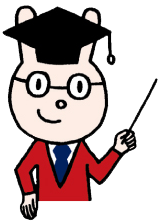 税は大切なもの
納税は国民の義務
税がないと、わたしたちの生活は成り立たなくなります。
税は、社会の一員として暮らしていくために支払わなければならない会費のようなもの

です。税を納めることは、国民の義務として憲法に定められています。
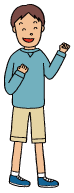 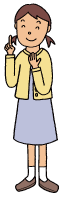 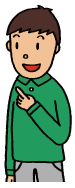 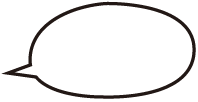 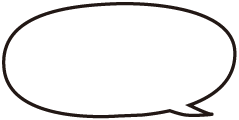 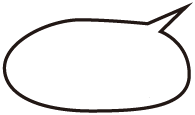 みんなで平等に
税を納めて
いるんだね
わたしたちの代表が
話し合って
税の使いみちを
決めているのね
大人になっても
きちんと
税を納めなくちゃ
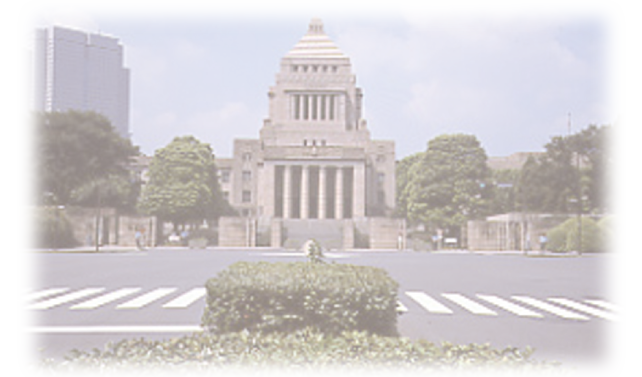 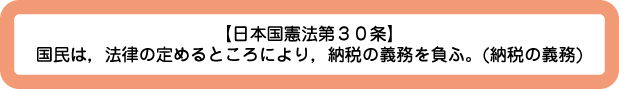 16
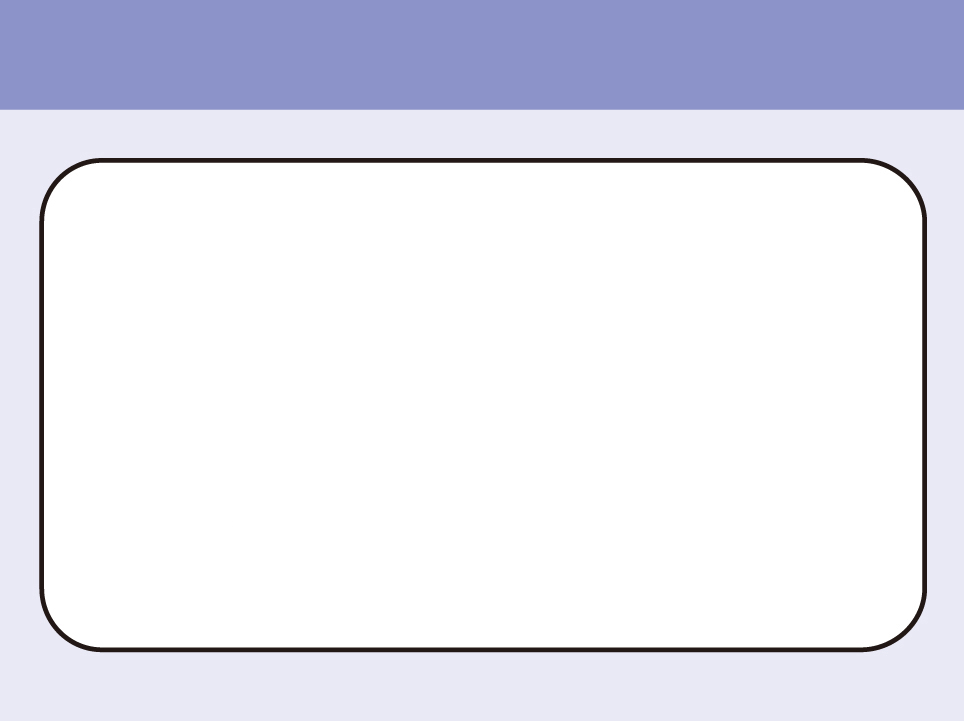 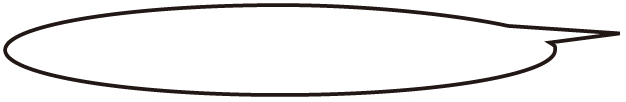 税はわたしたちが健康で文化的な
生活を送るためにかかせないものだね
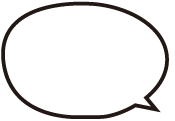 税があるから
安心して生活
できるのね
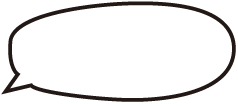 税は公共サービスの
対価だね
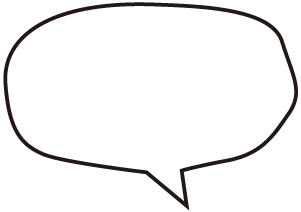 納税は義務だけれど
それと同じくらい
どういうふうに
使われているのか
知ることも大事だね
みんなの意見をまとめてみよう
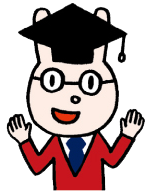 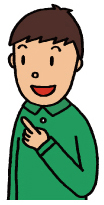 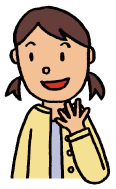 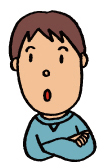 17
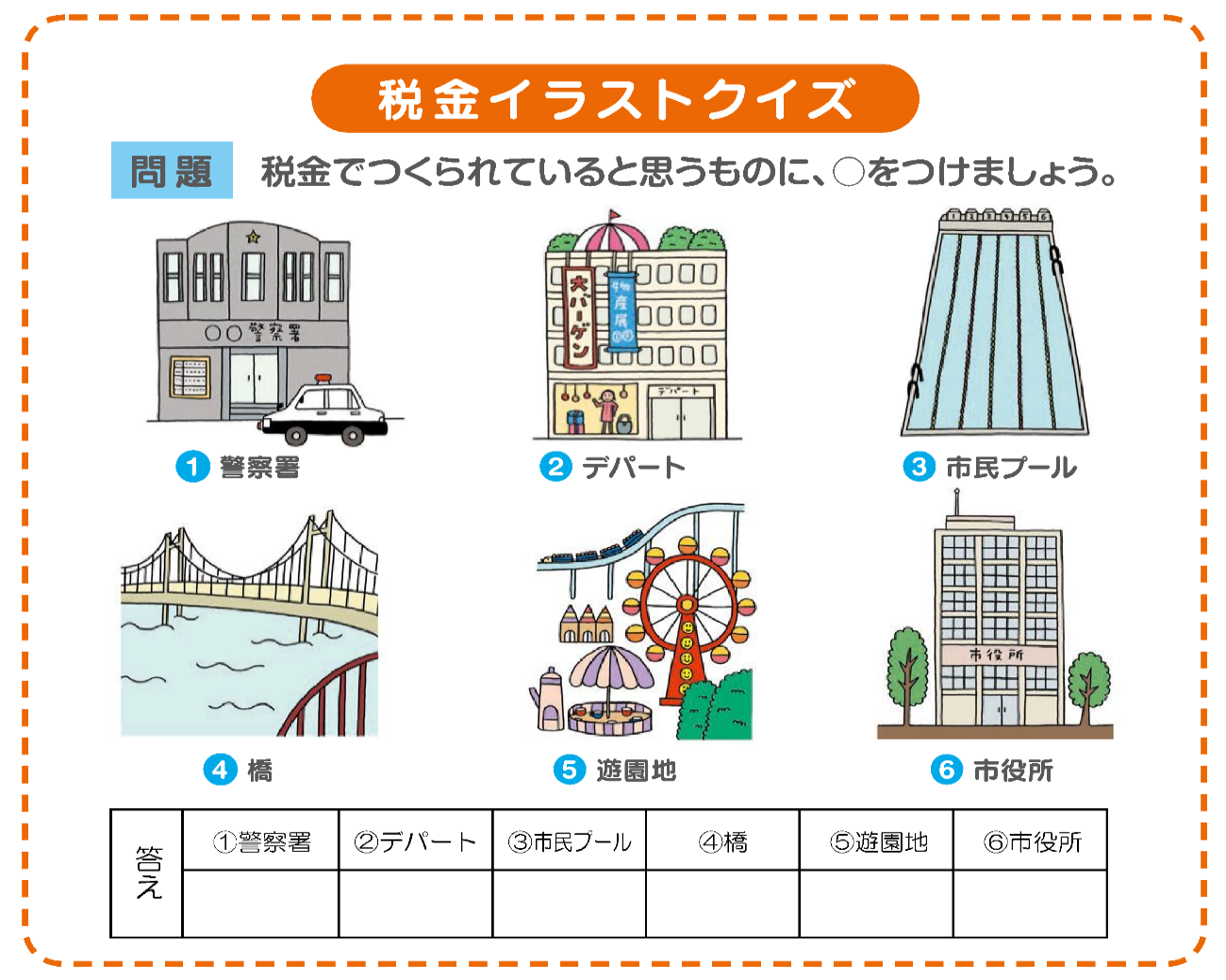 18
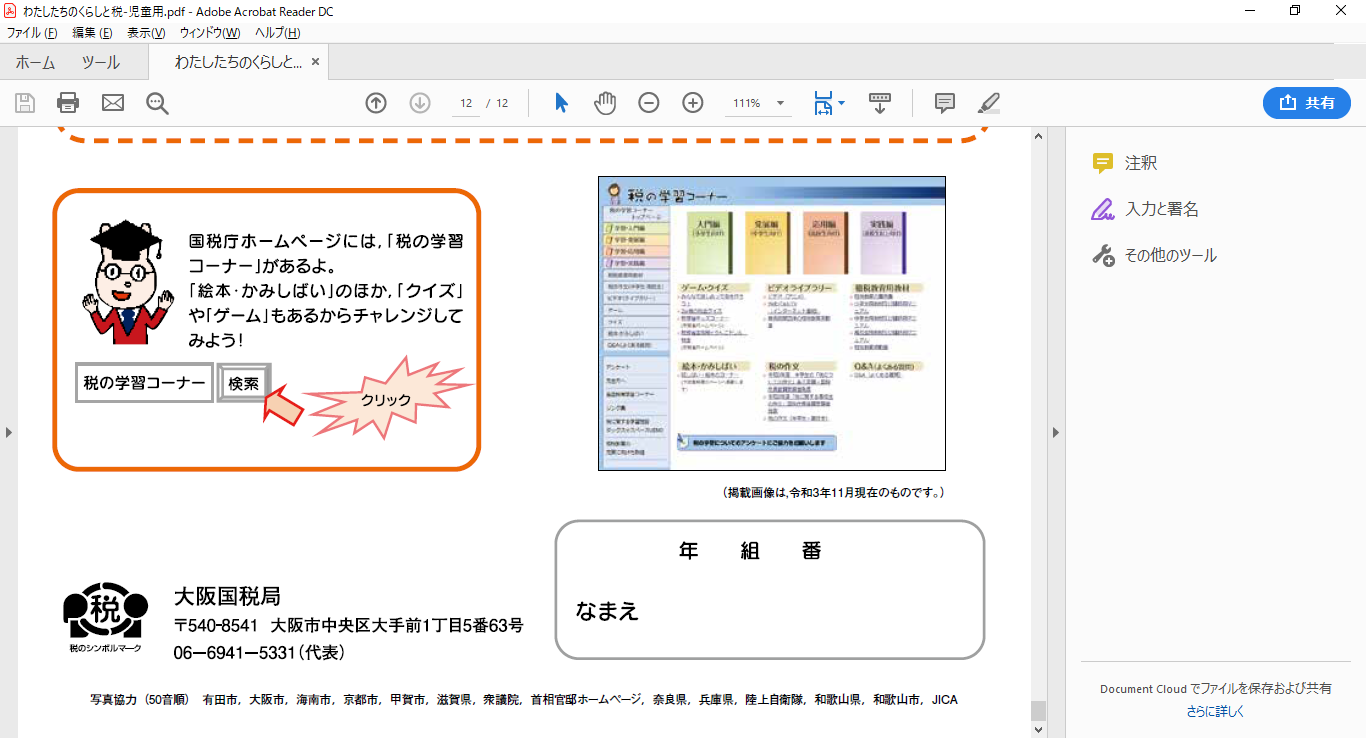 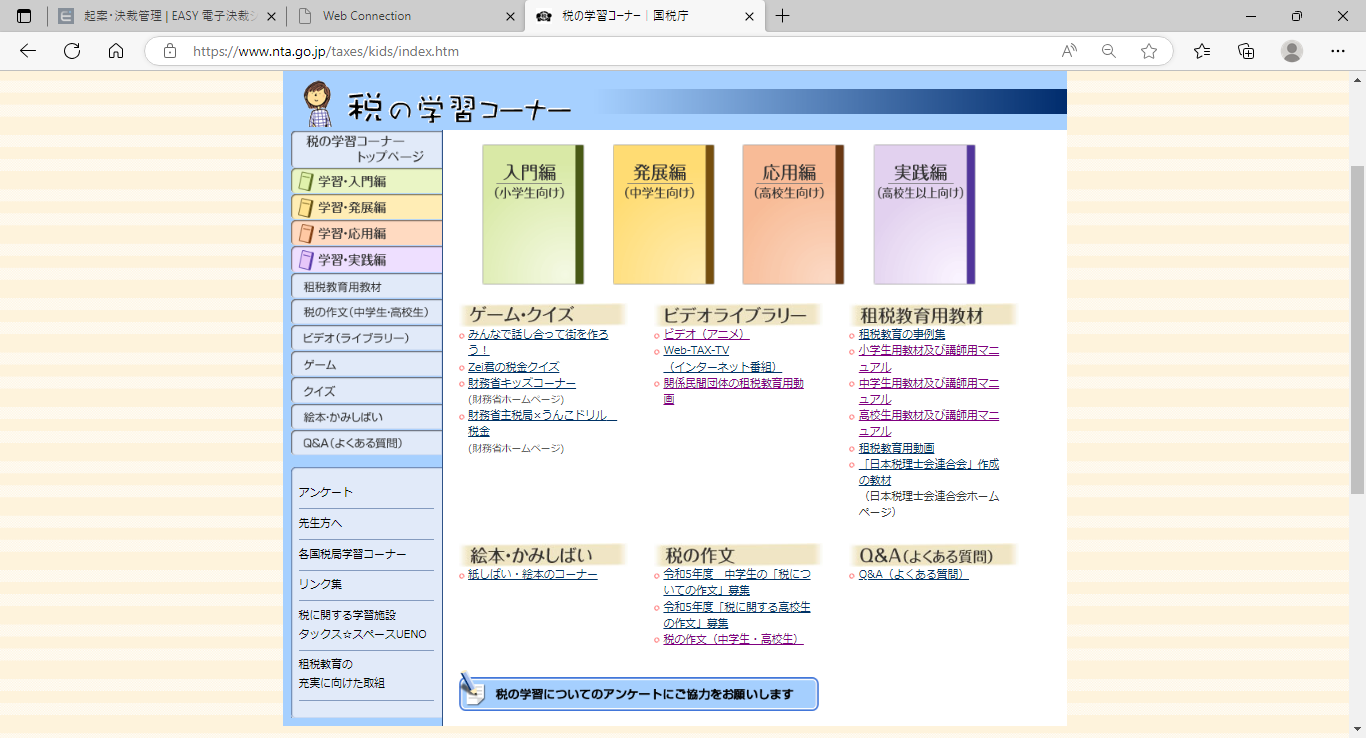 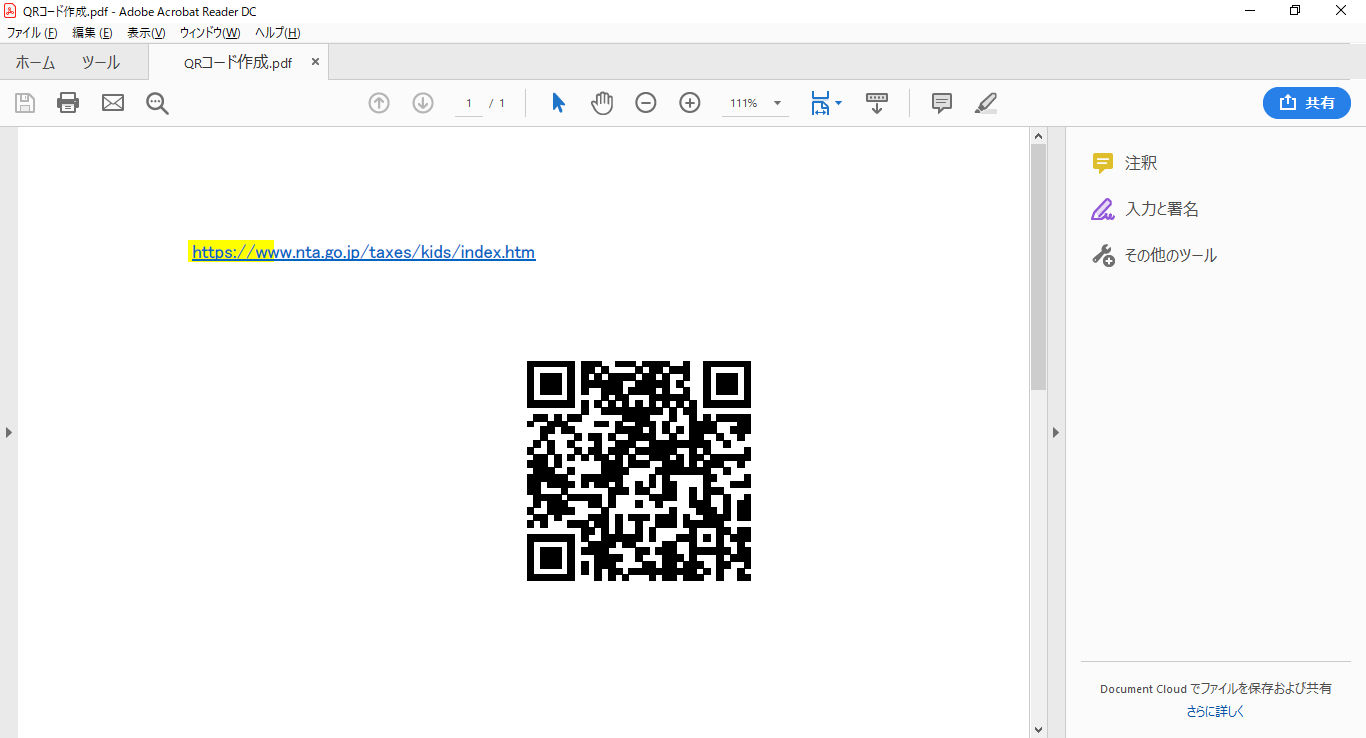 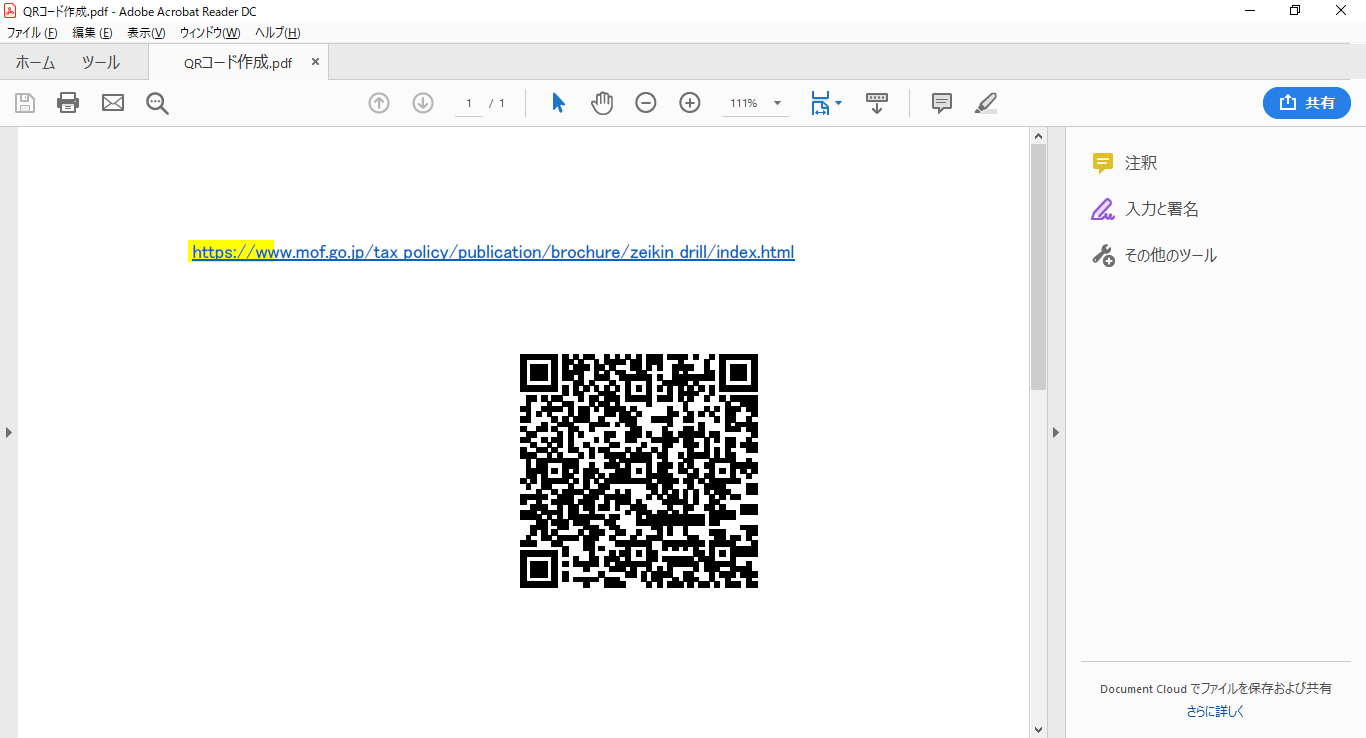 （掲載画像は、令和５年９月のものです。）
【うんこ税金ドリル】
【税の学習コーナー】
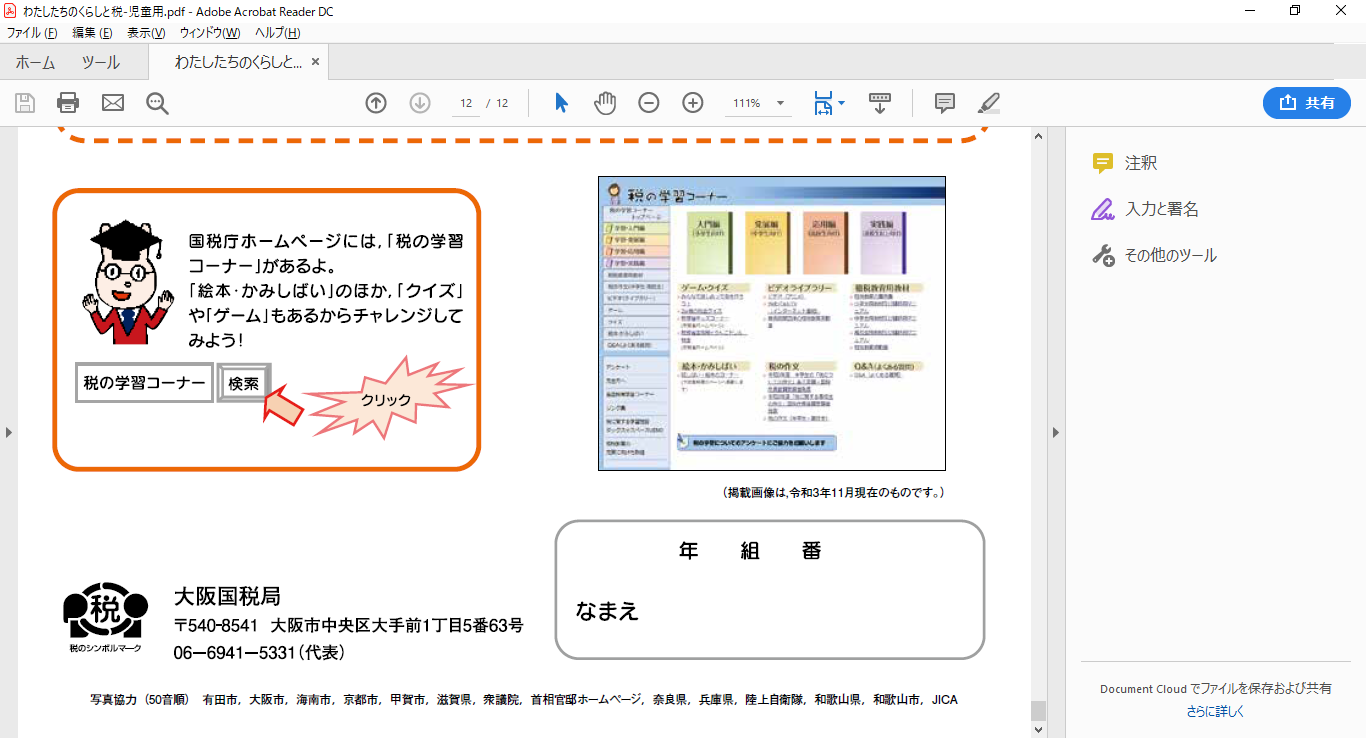